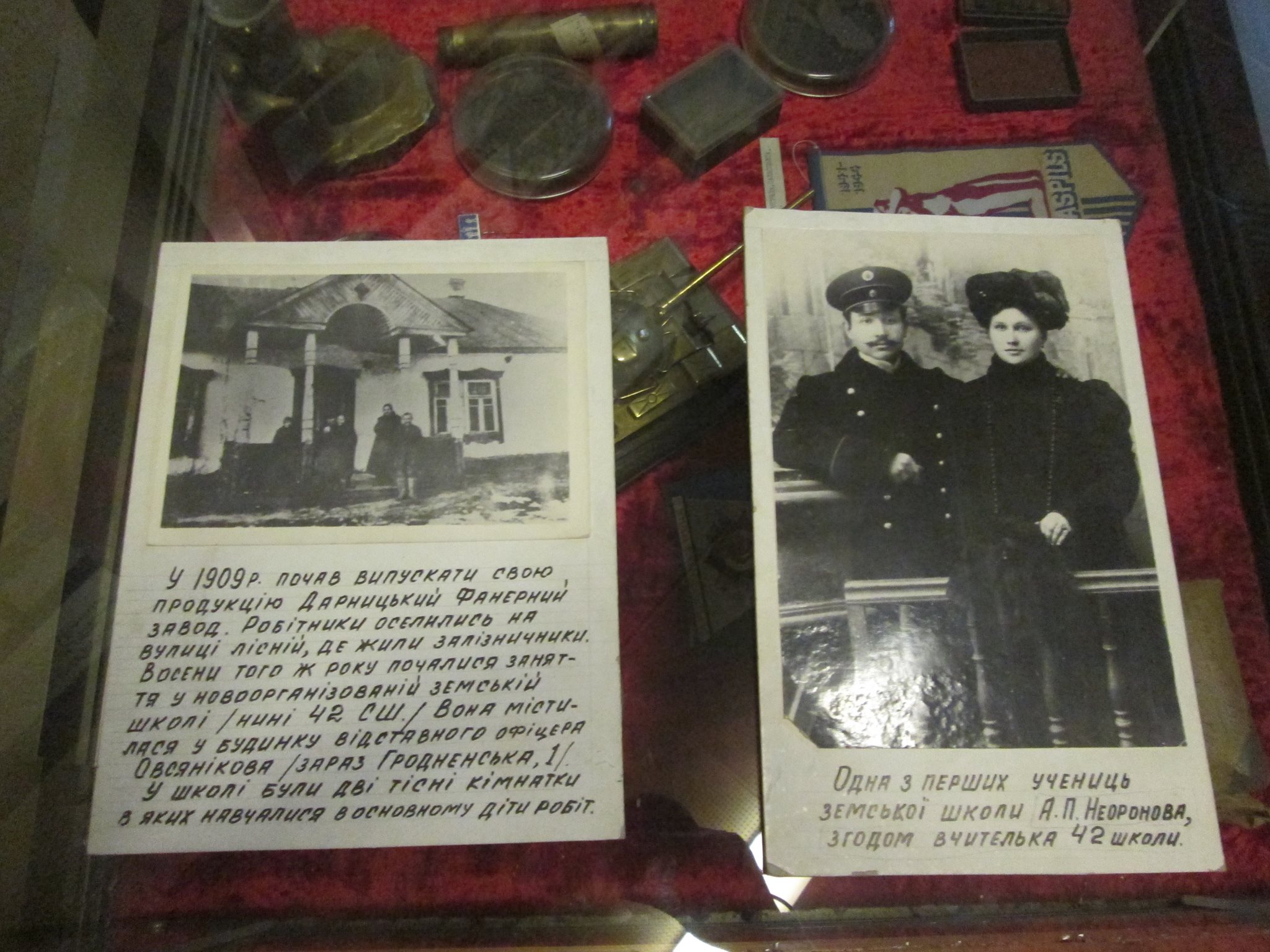 Середня загальноосвітня школа                   І – ІІІ ступенів  № 42 м. Києва
вул. Хорольська, 19
Наша школа
Заснована згідно з архівними довідками у 1909 році                        (вул. Гродненська, 1)

Діюче приміщення збудоване 1946 року
Наша школа
Немає сенсу у пошуку місця, де вам буде добре. 
Є сенс навчитися створювати це “добре” навколо себе
Як було і як стало
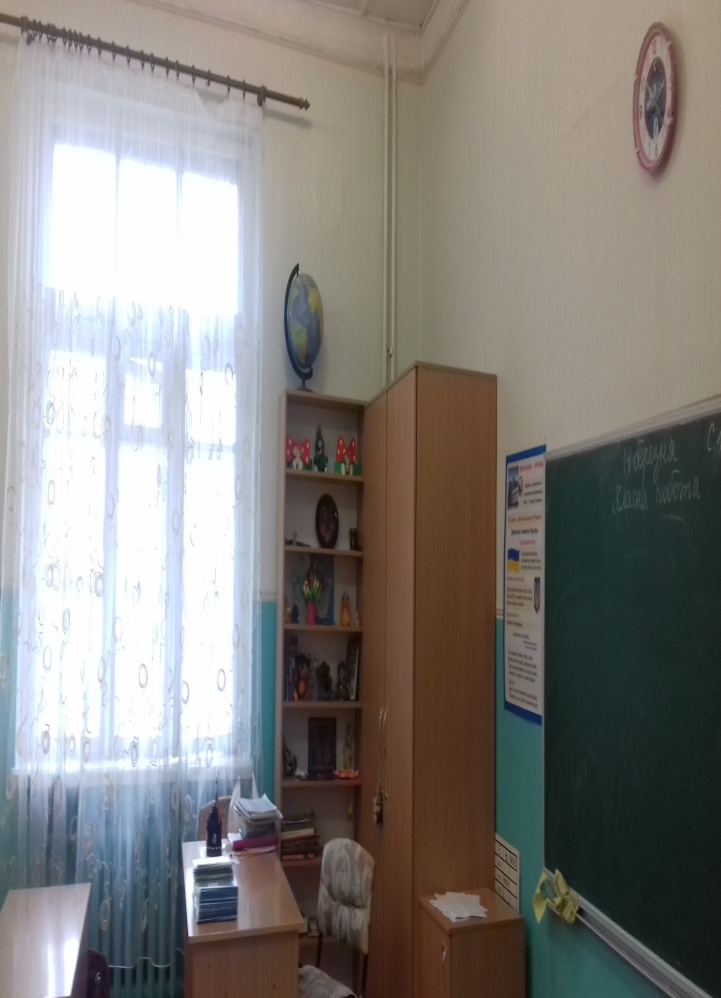 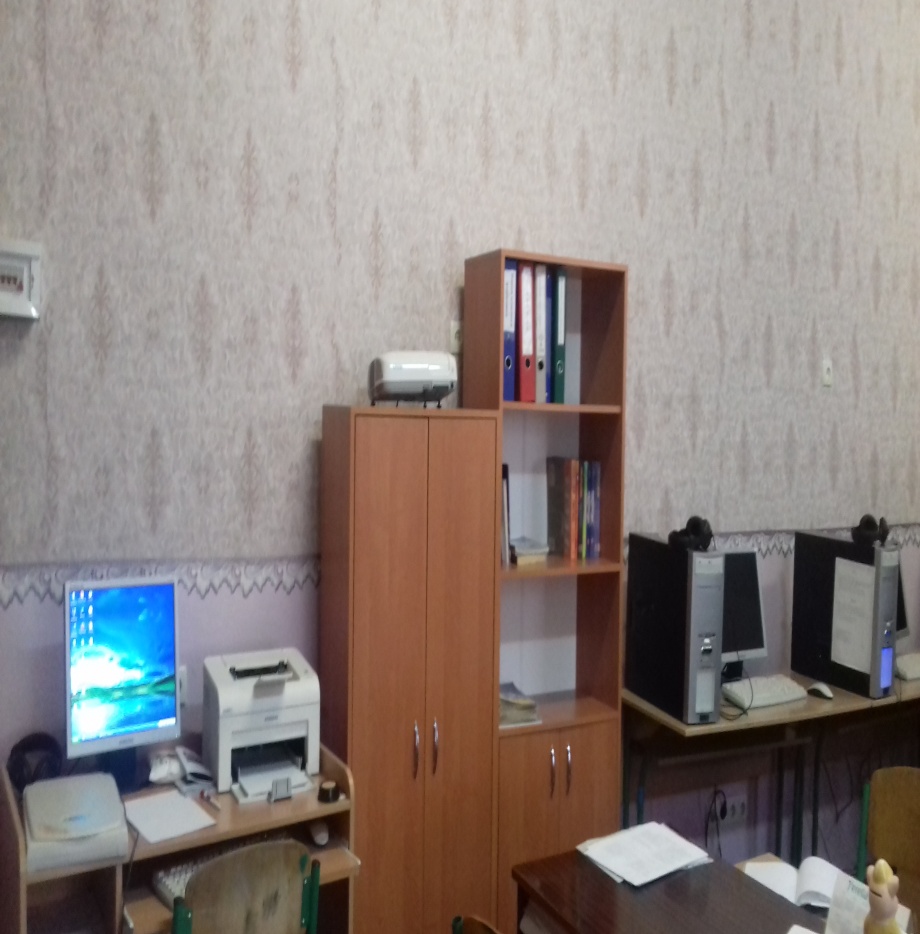 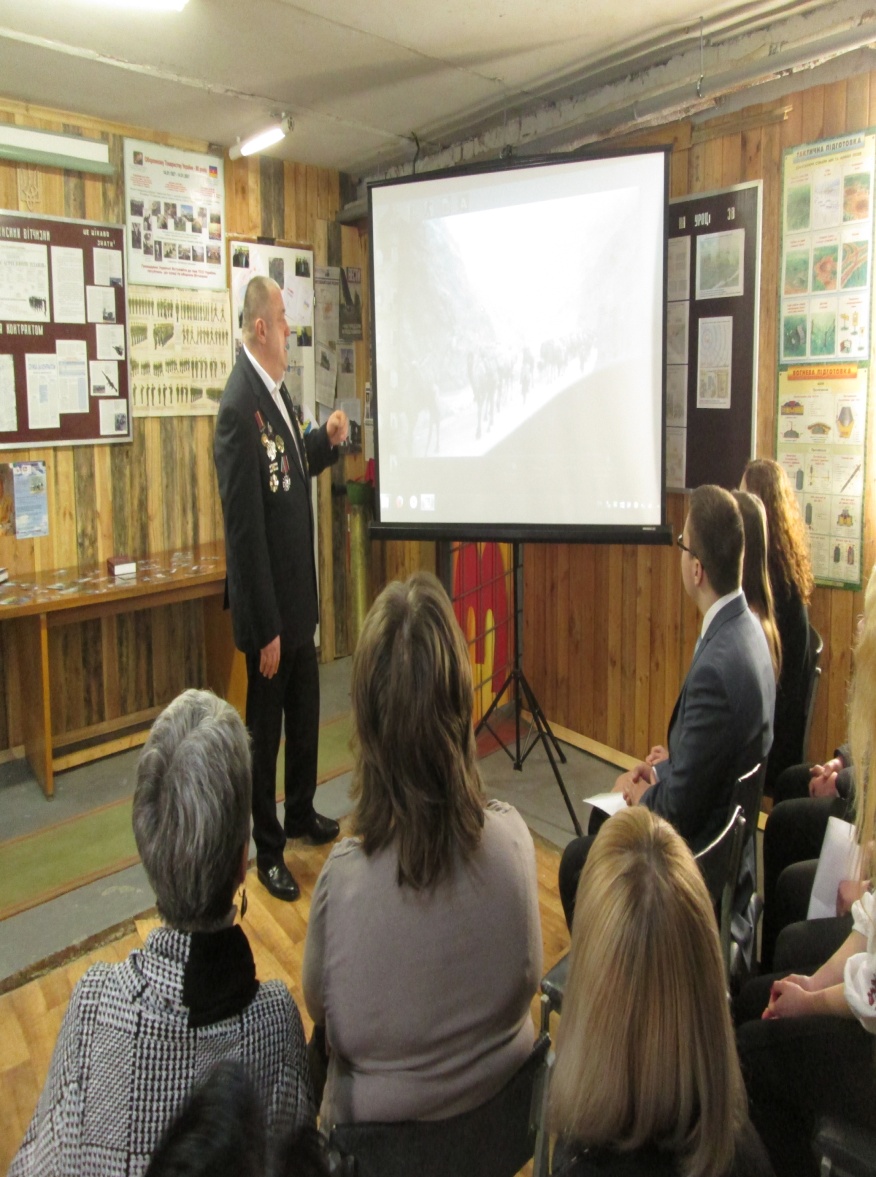 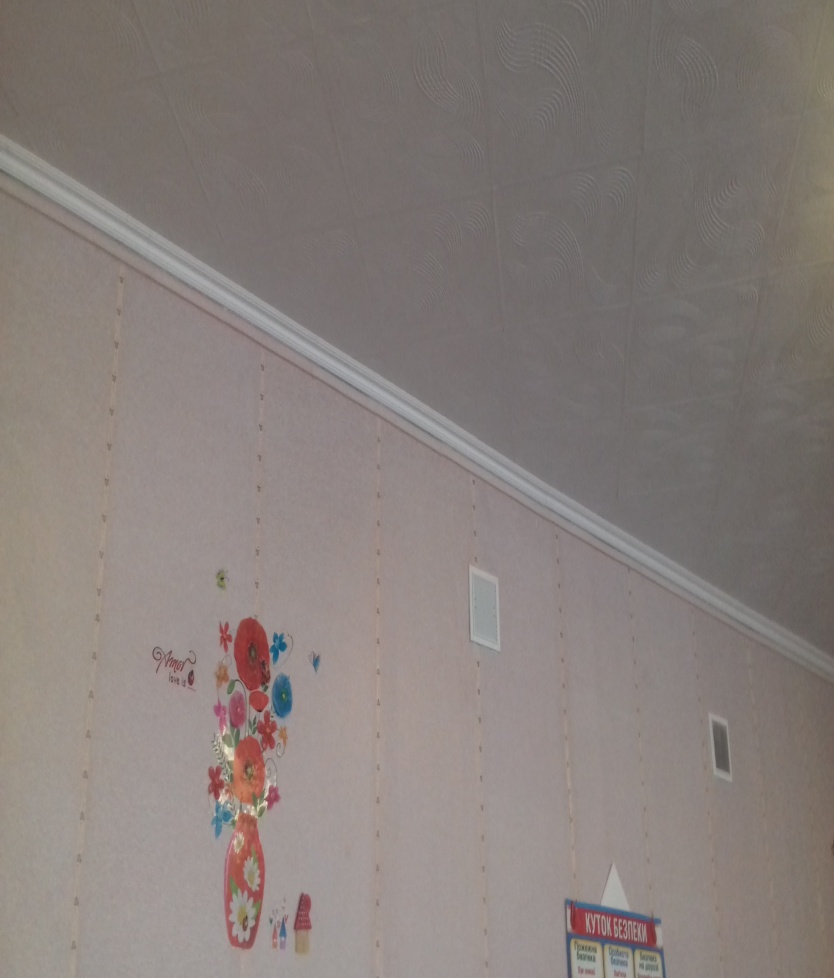 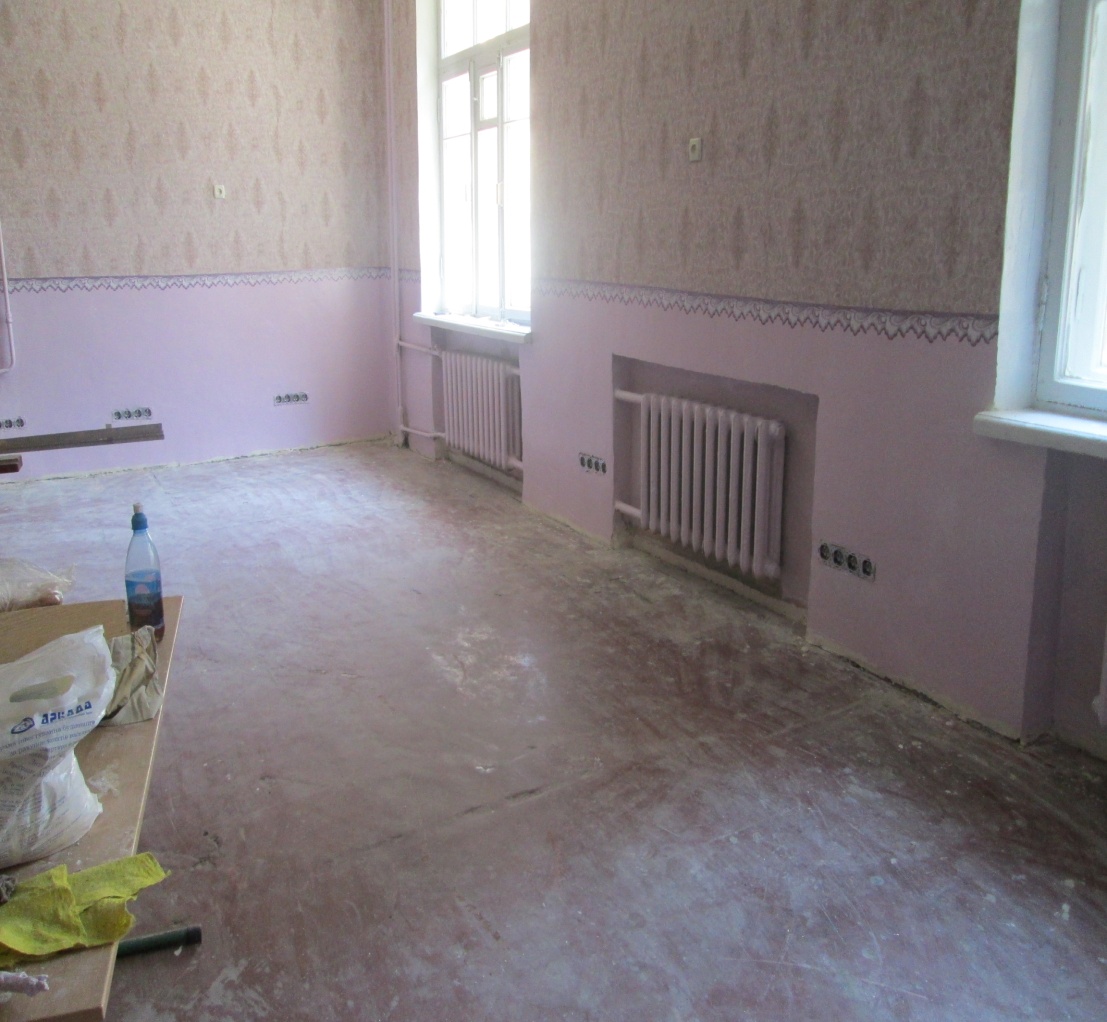 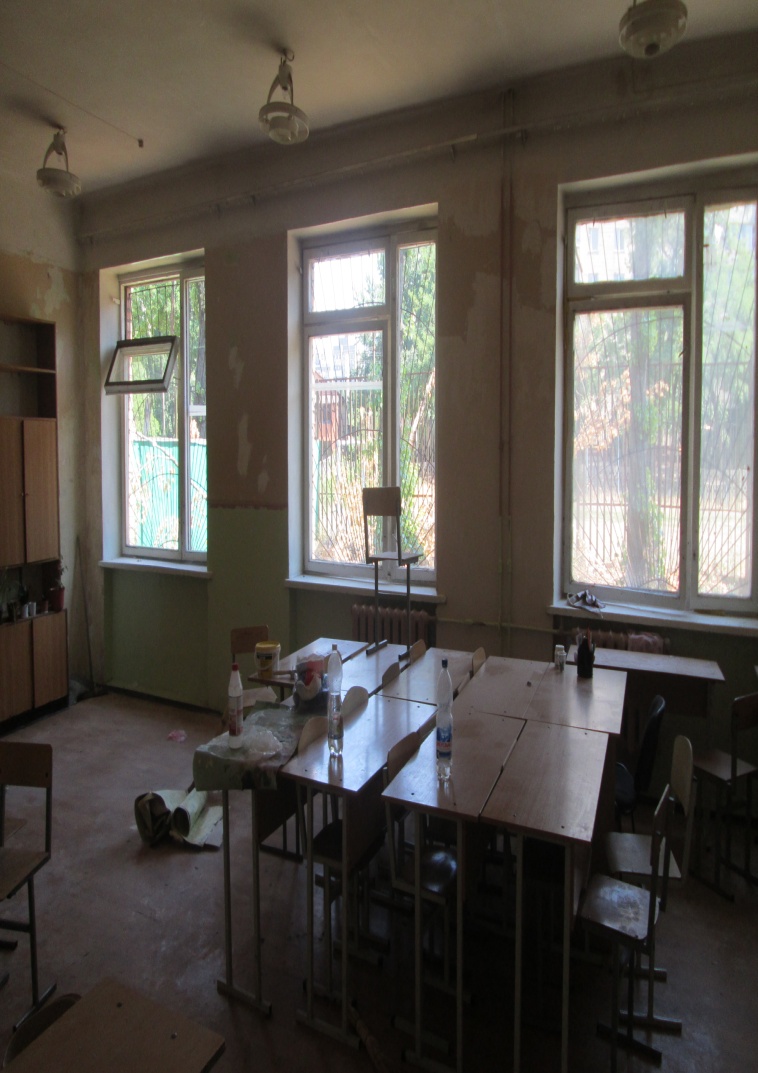 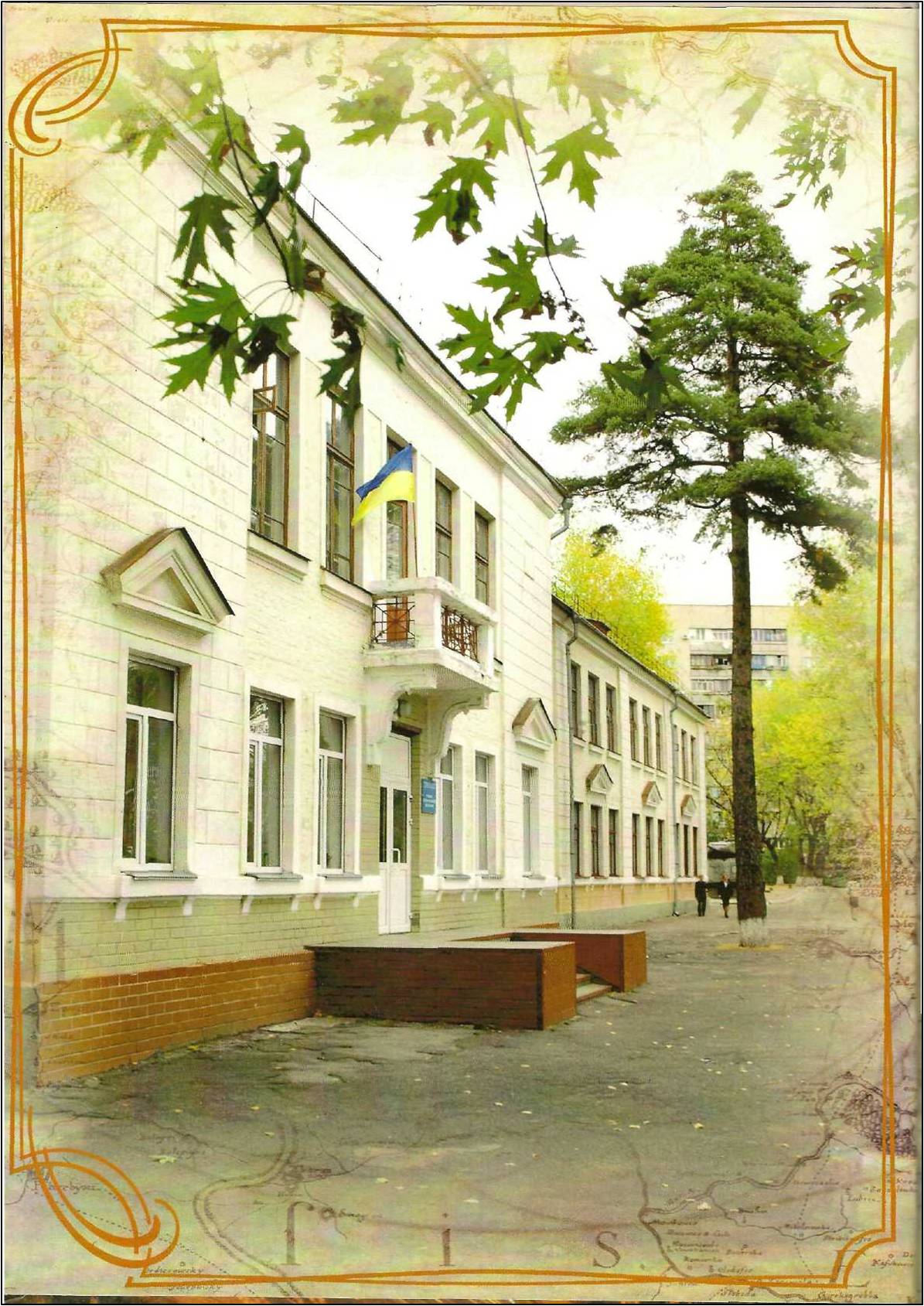 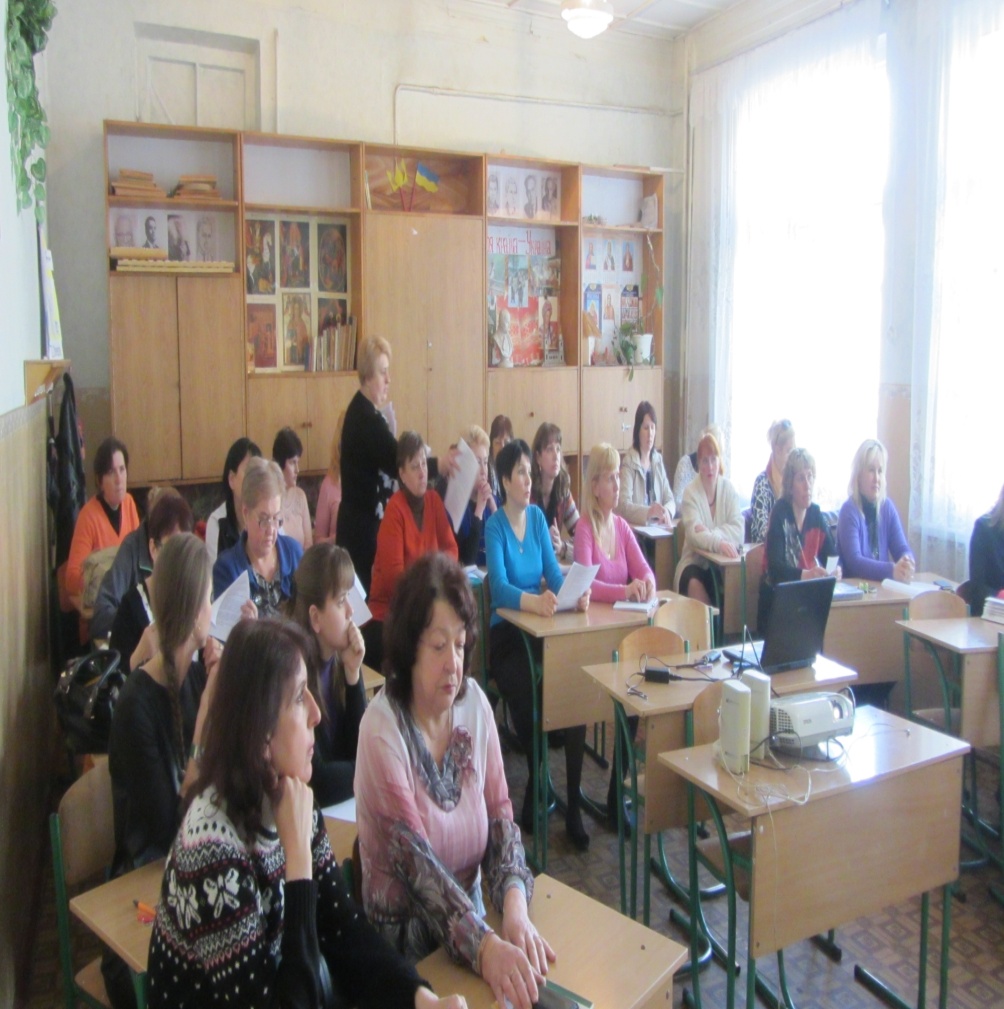 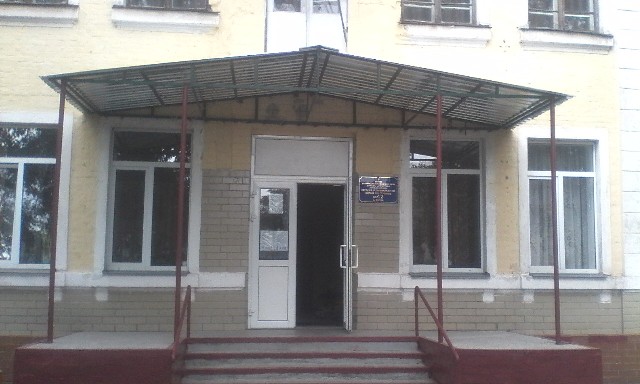 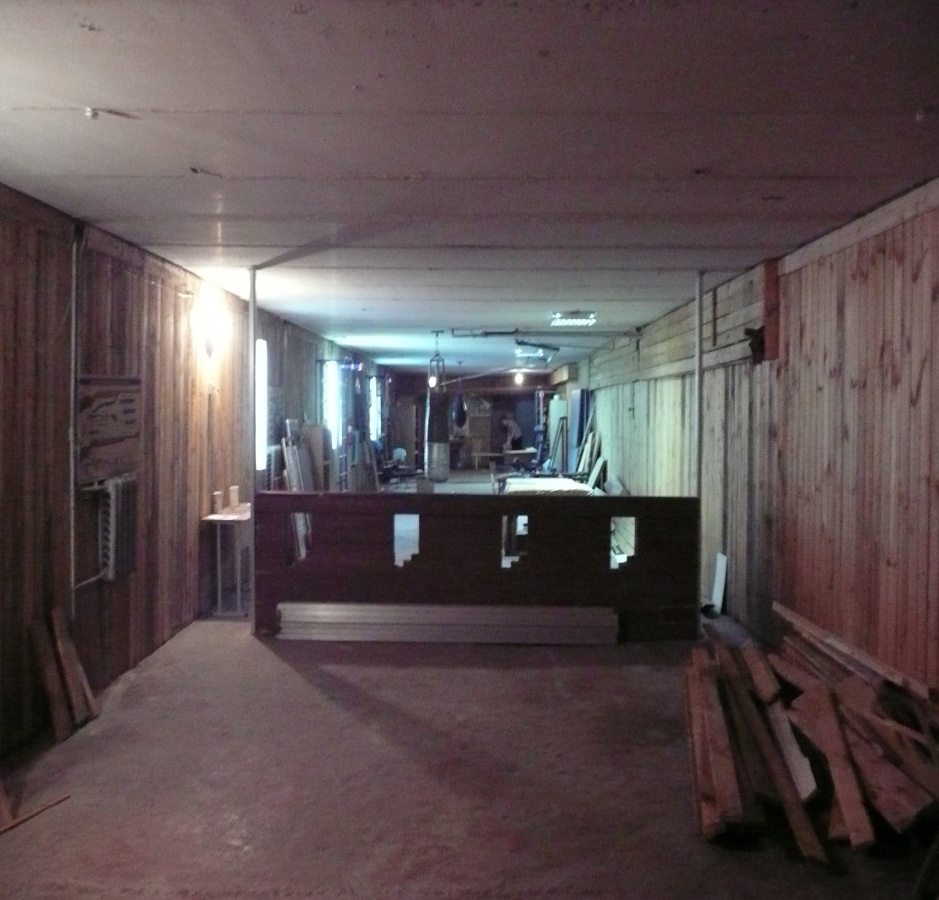 Тир
Ґанок
Спортзал
Навчальні кабінети
У школі навчаються найкращі діти
42 школа сьогодні - це 22 класи. З них:
42 школа сьогодні - це 560 учнів
Середня наповнюваність класів – 25,4 учні
Упродовж трьох років контингент учнів залишається відносно стабільним
Учнівський контингент
Кількісний склад учнів
(на початок навчального року)
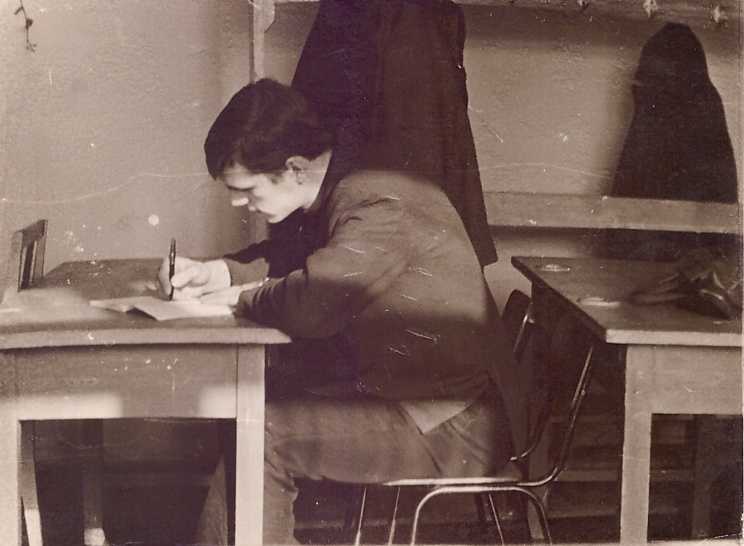 Деяким дітям так подобається школа, що вони готові провести тут усе життя і привести сюди своїх родичів
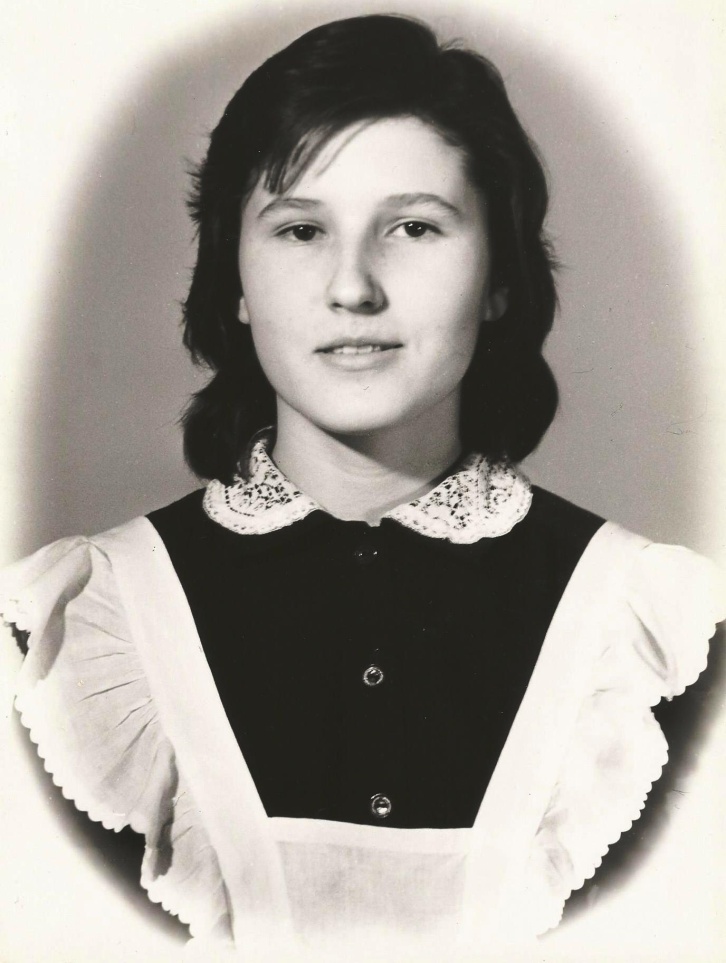 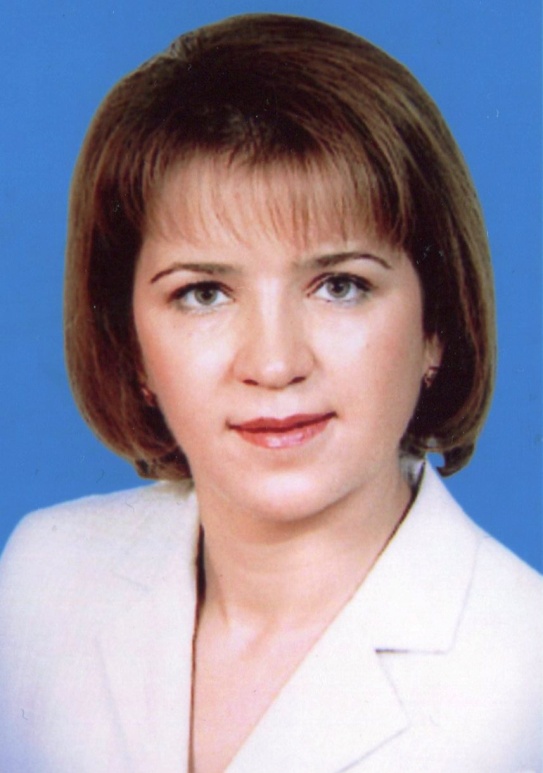 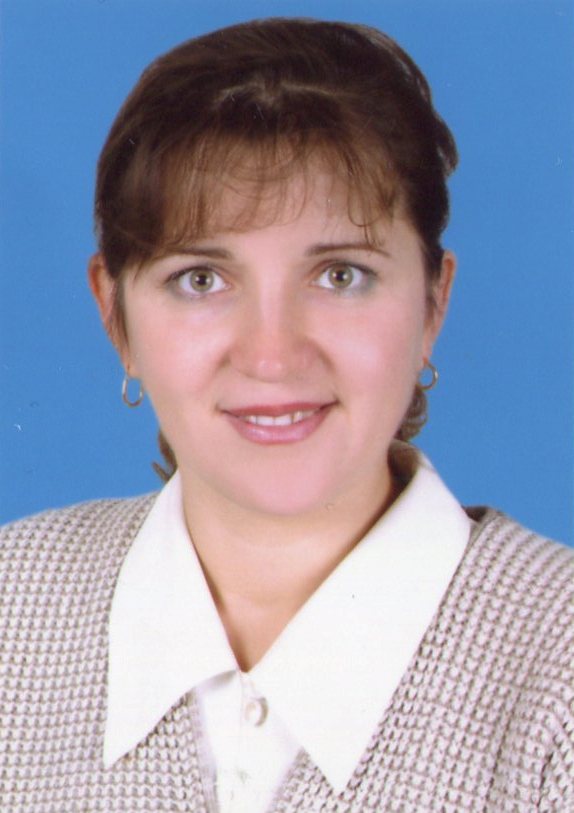 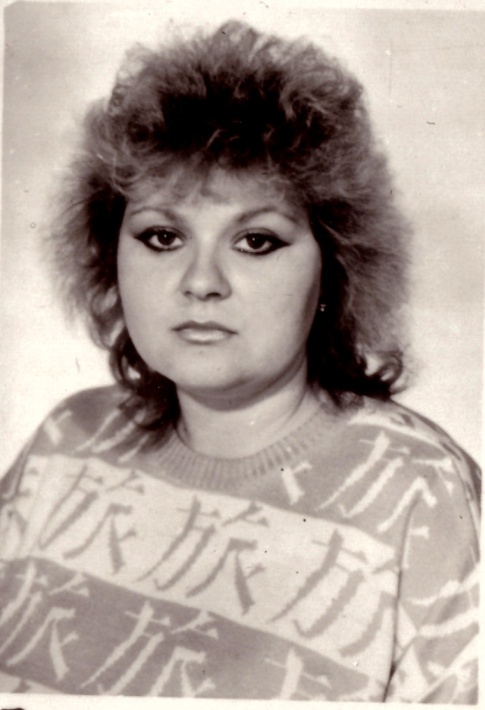 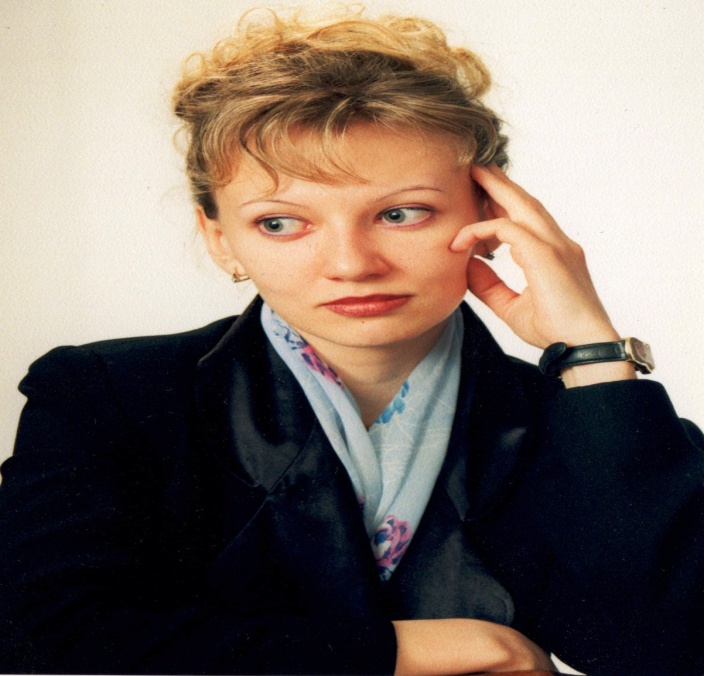 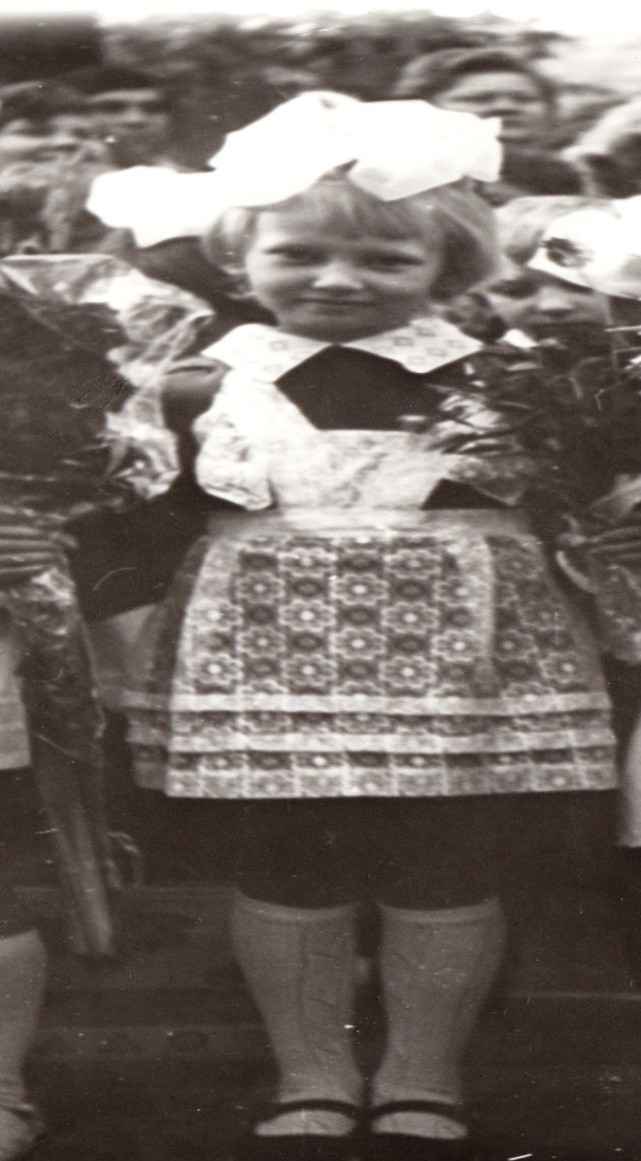 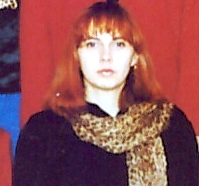 Гончаренко Світлана Петрівна, 1982  рік закінчення школи, вчитель трудового навчання
Пономаренко Тетяна Миколаївна, 1987 рік закінчення школи, вчитель англійської мови
Цибель Наталія Миколаївна, 1987 рік закінчення школи, вчитель географії
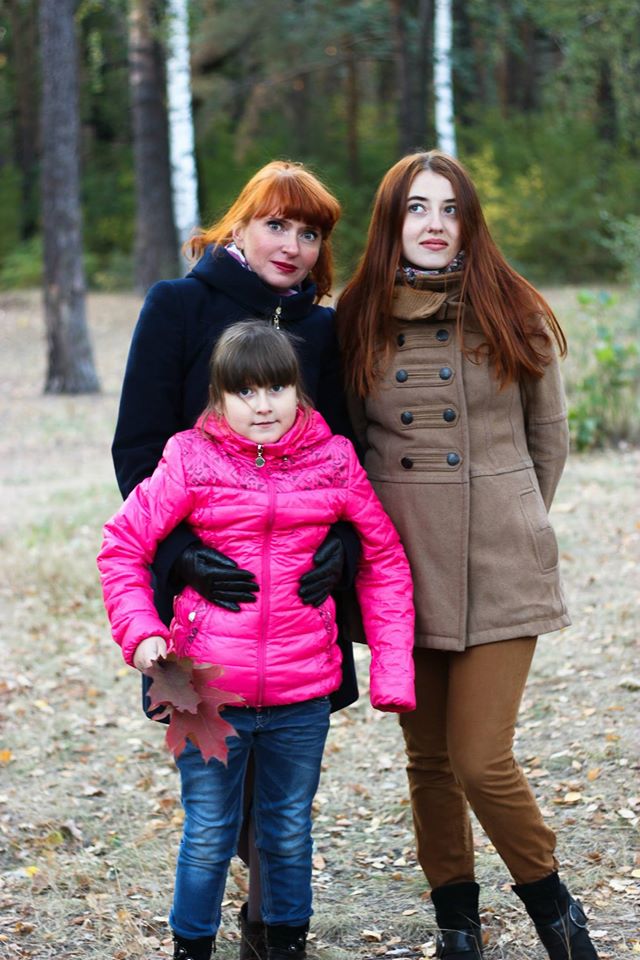 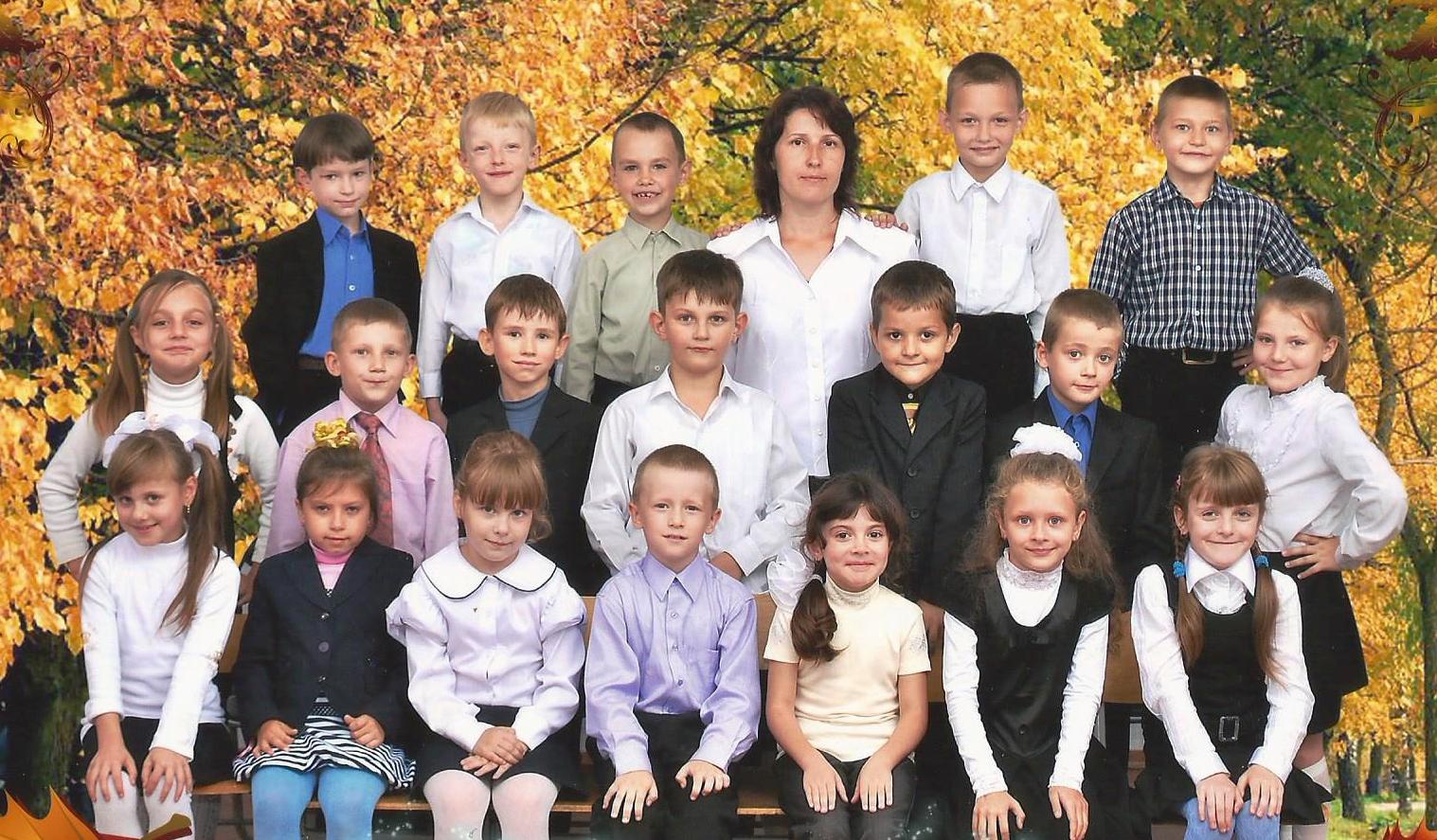 Філозоф Наталія Леонідівна, 1988 рік закінчення школи, вчитель фізичної культури
Свириденко Наталія Миколаївна, 1992 рік закінчення школи, бібліотекар
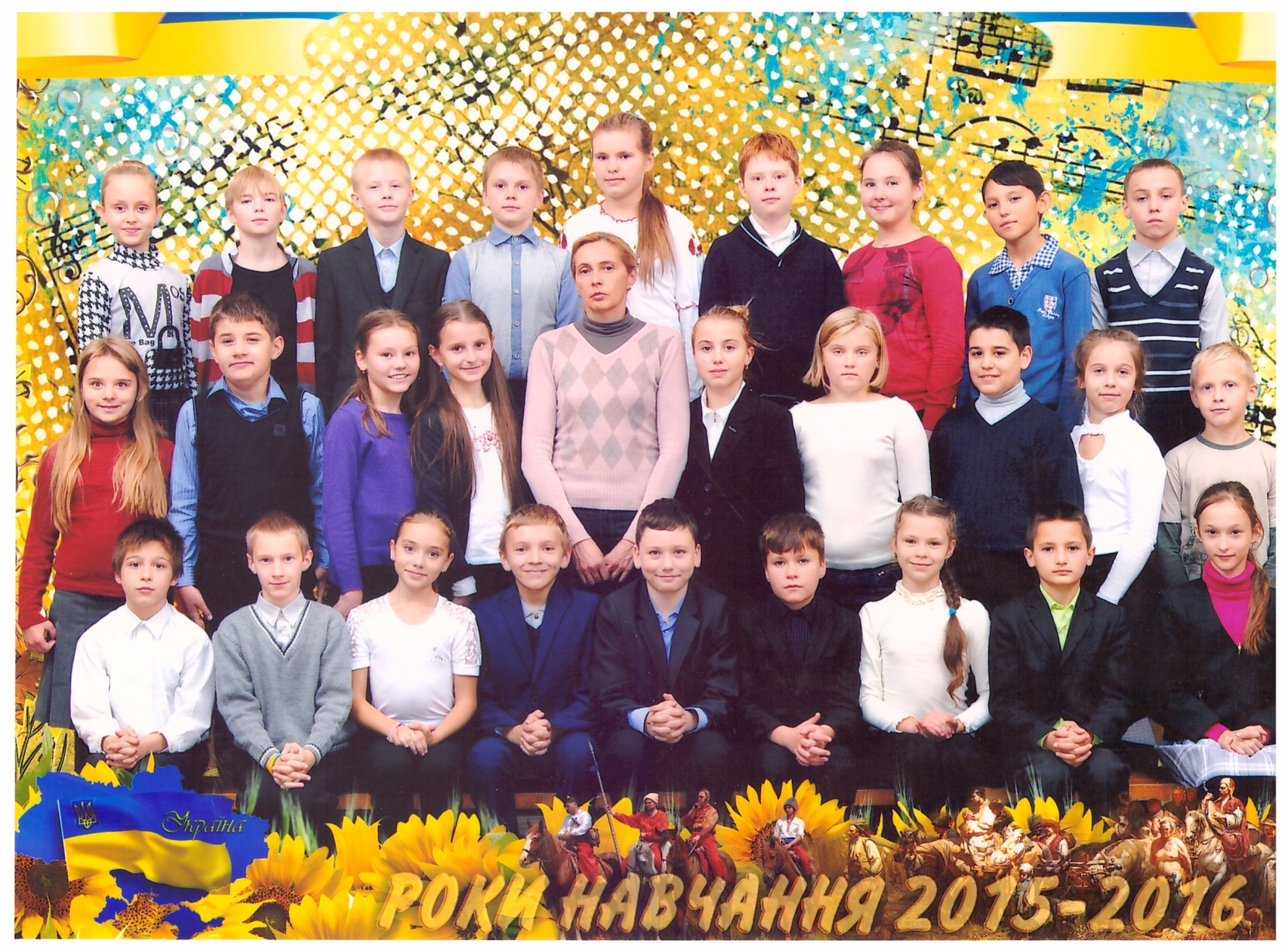 Балабан Інна Анатоліївна, 1993 рік закінчення школи, вчитель англійської мови
Мельничук Світлана Іванівна,1994 рік закінчення школи, 
вчитель молодших класів
Гаврилко Оксана Миколаївна, 1995 рік закінчення школи, вчитель української мови та літератури
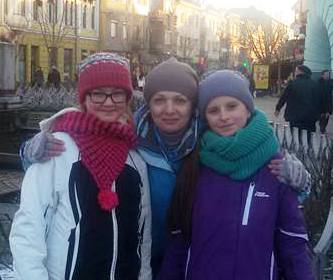 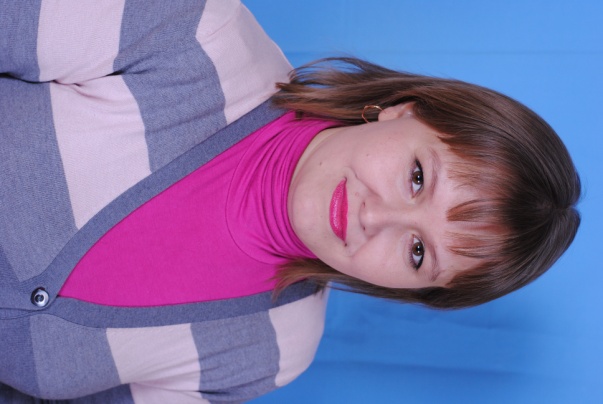 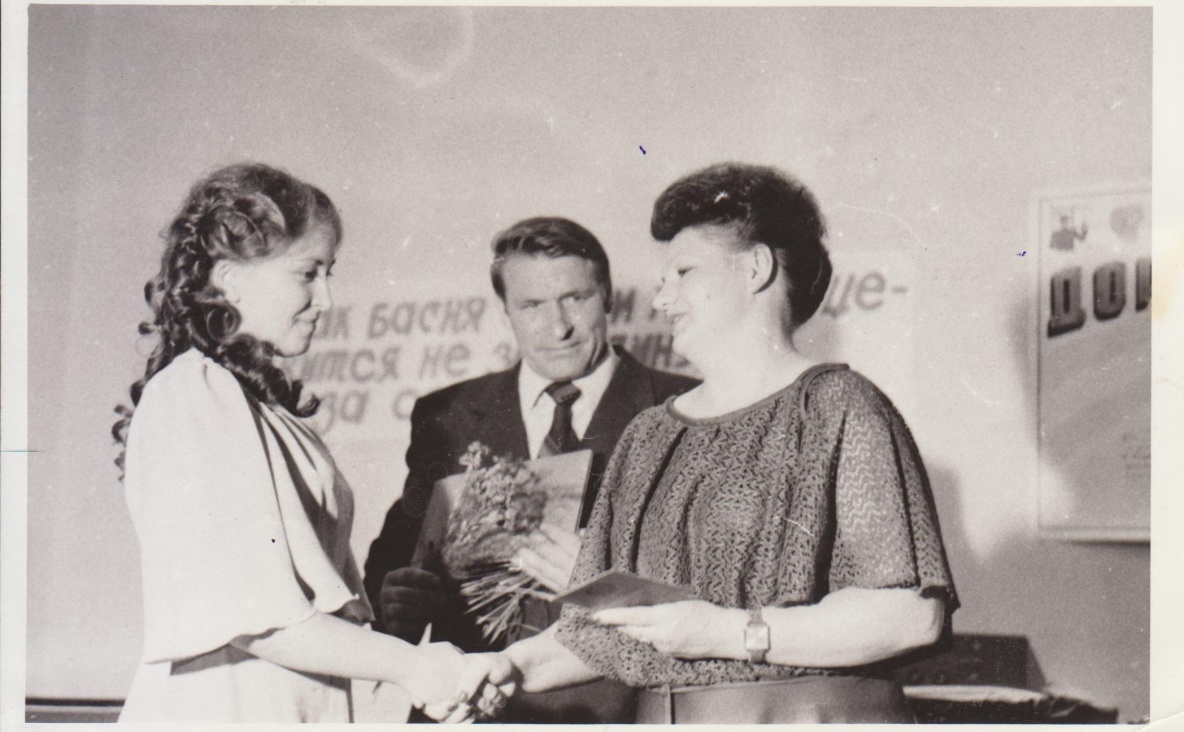 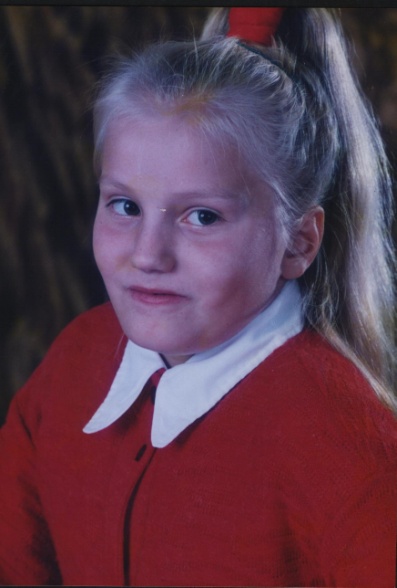 Серйозна Анна Іванівна, 2000 рік закінчення школи, вчитель початкових класів
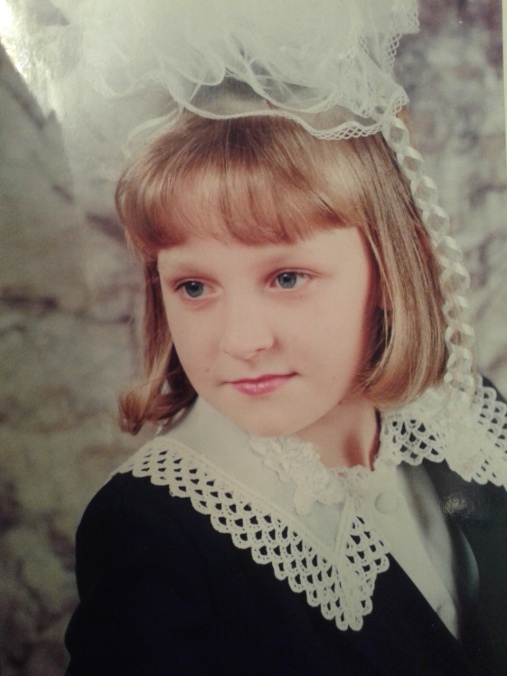 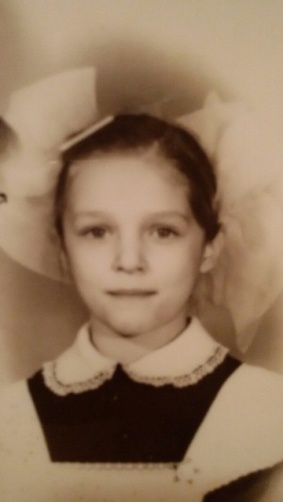 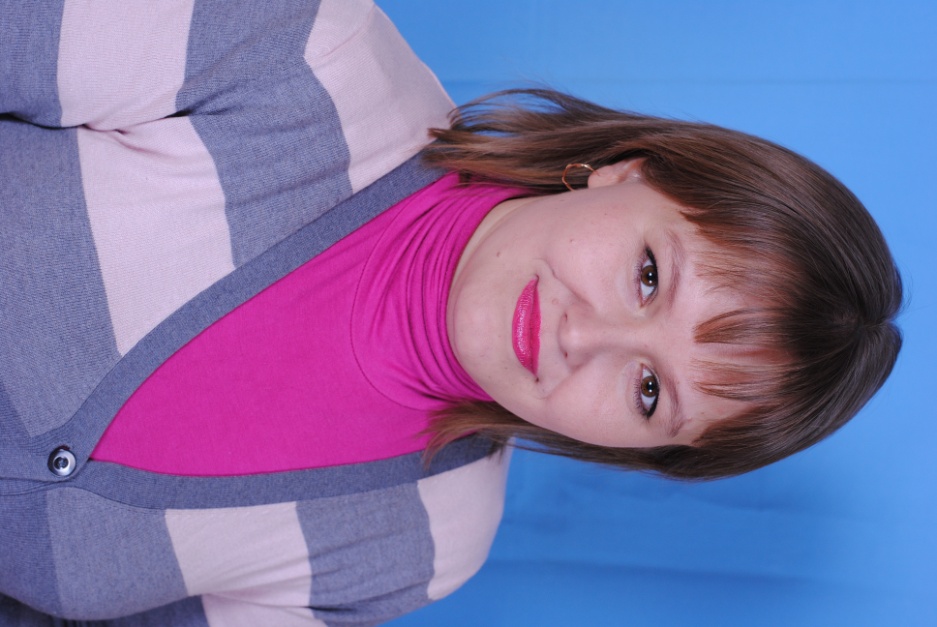 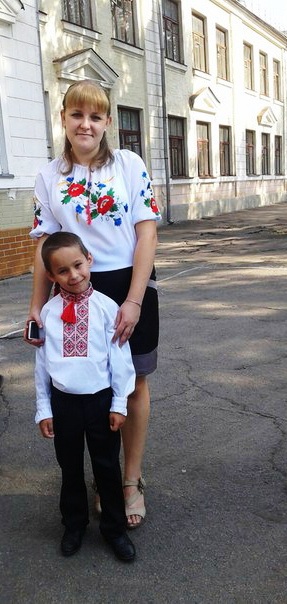 Оземський Артем Костянтинович, 2001 рік закінчення школи, 
вчитель фізичної культури
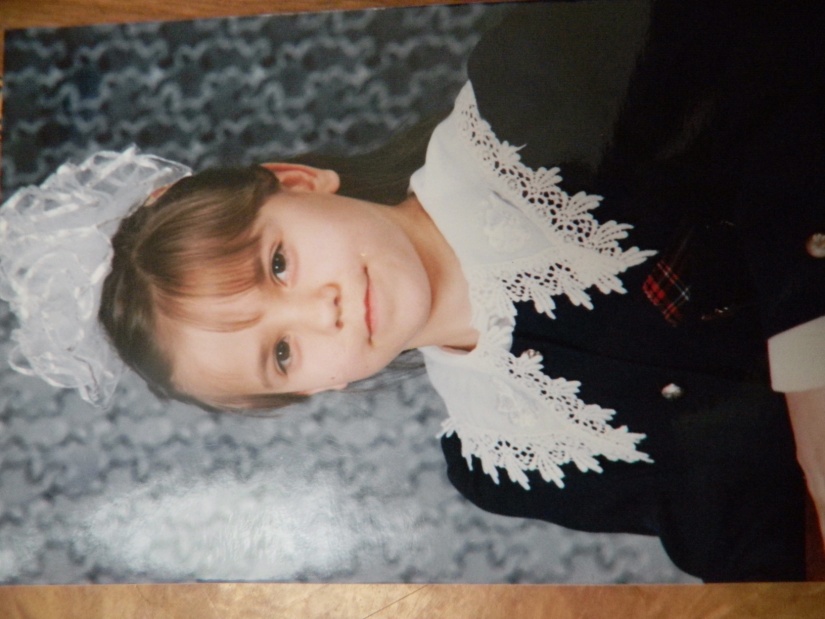 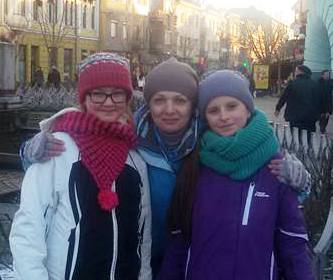 Шаповал Тетяна Юріївна, 2001 рік закінчення школи, вчитель математики
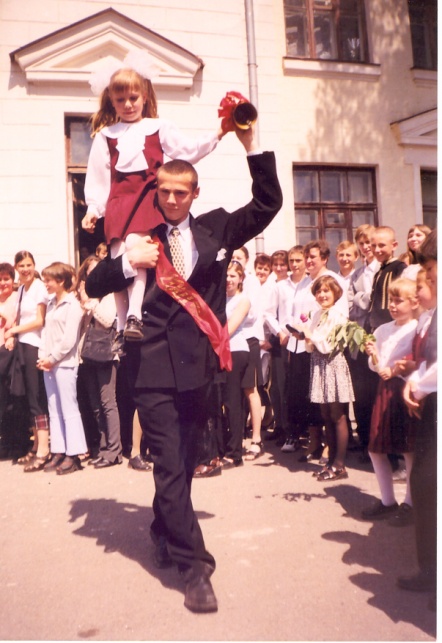 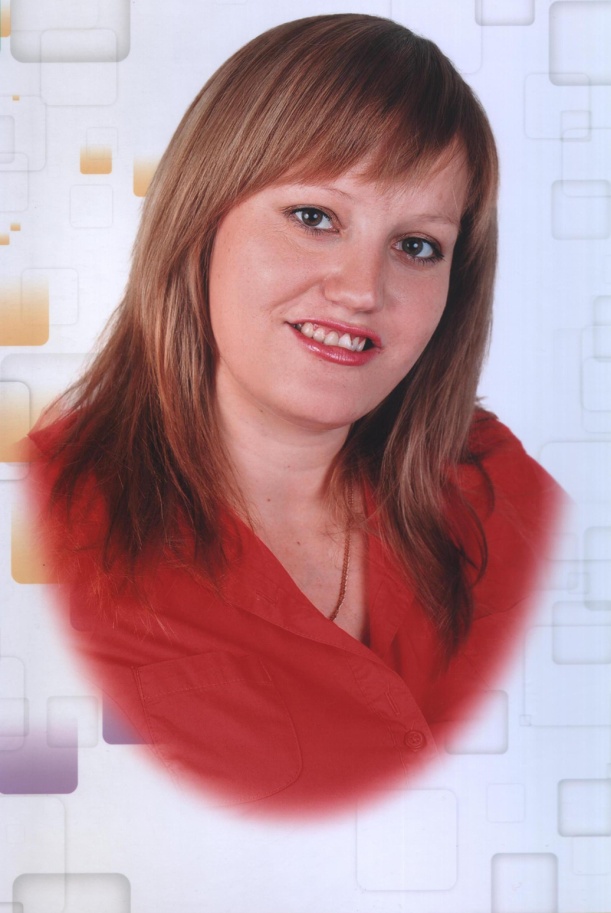 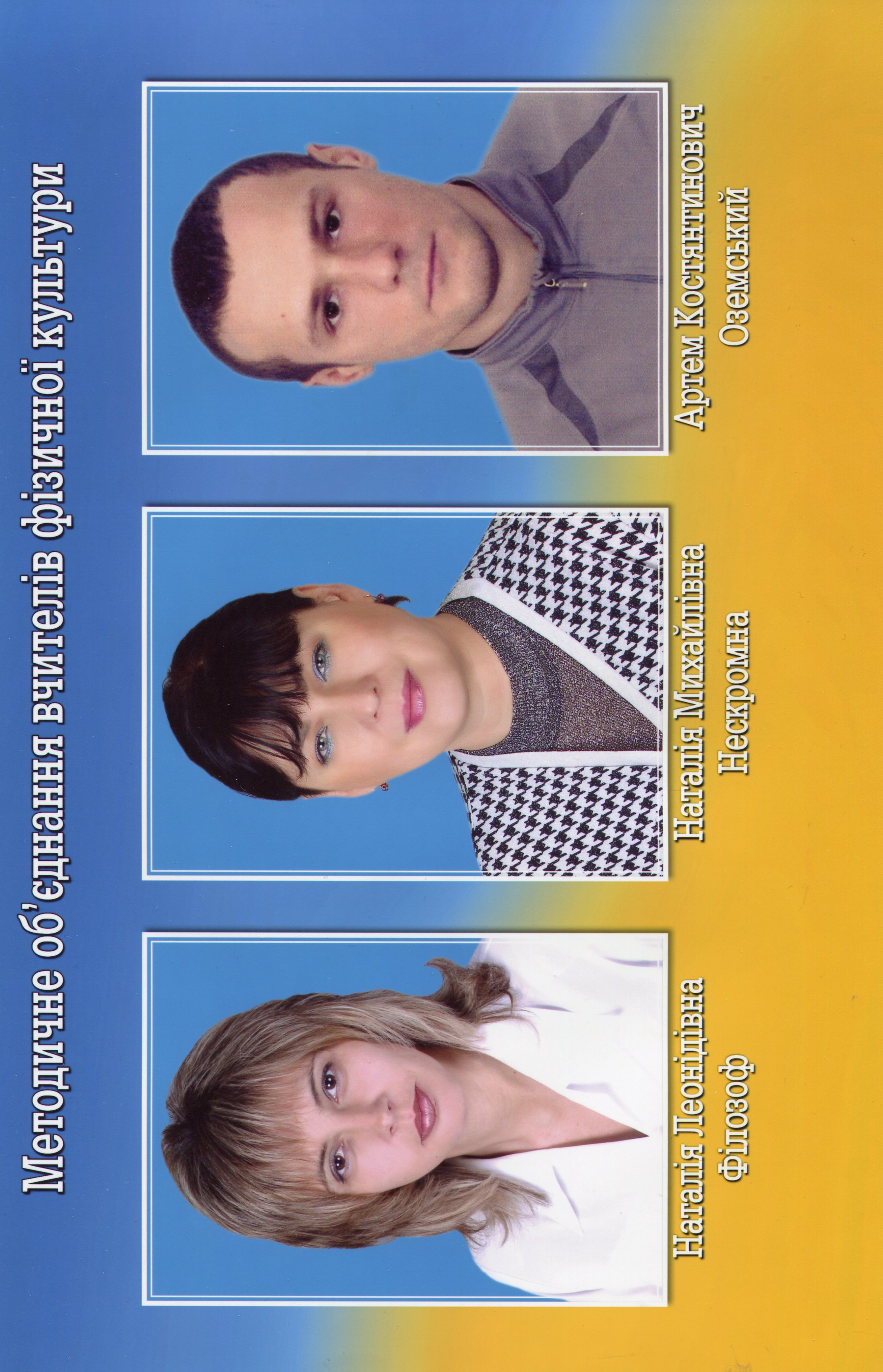 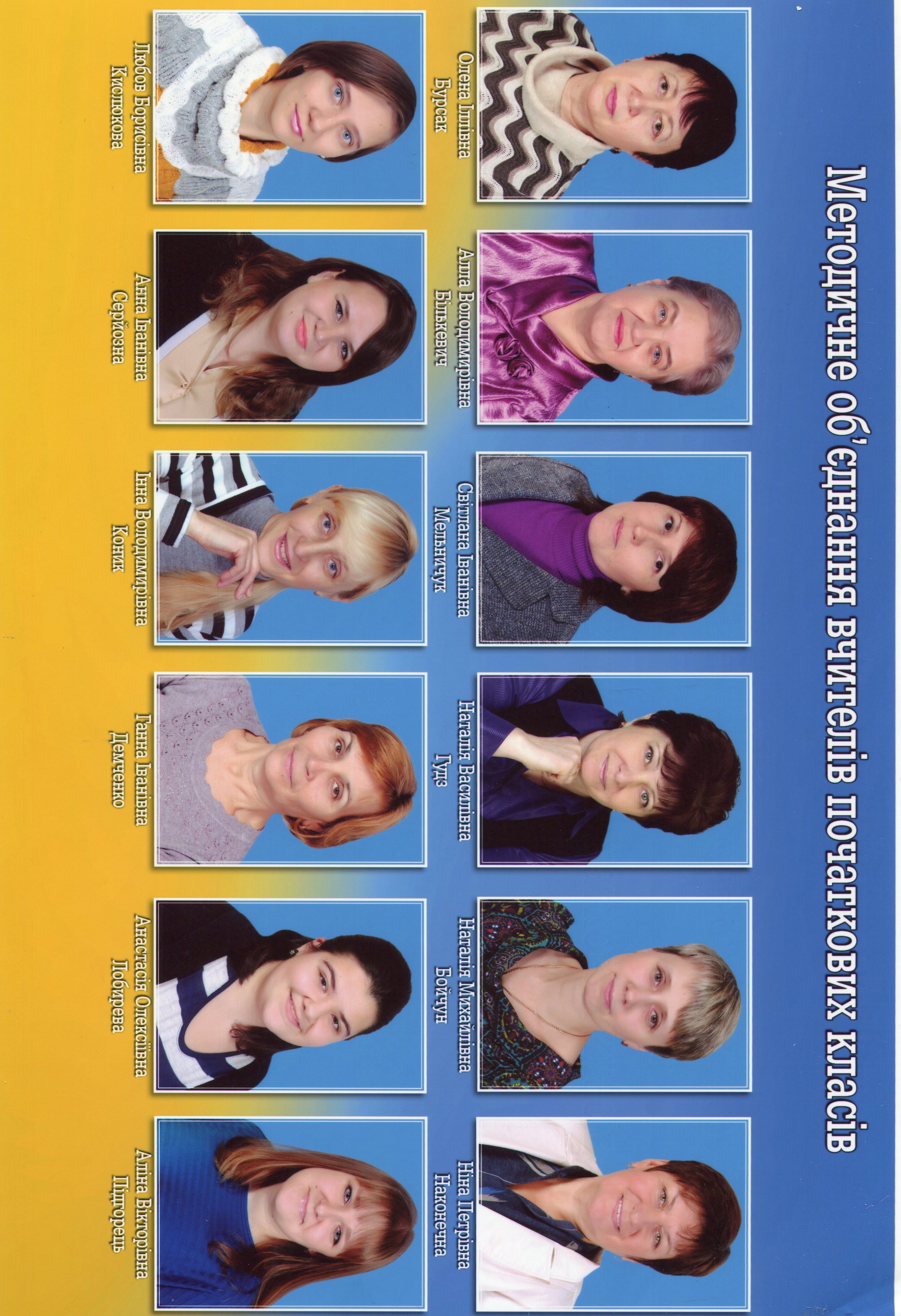 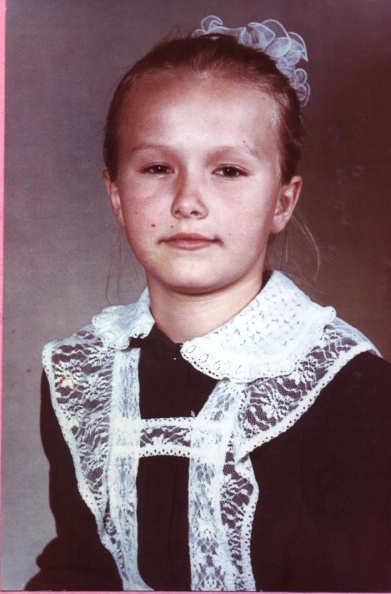 Сухарєва Ольга Юріївна, 2003 рік закінчення школи, вчитель англійської мови
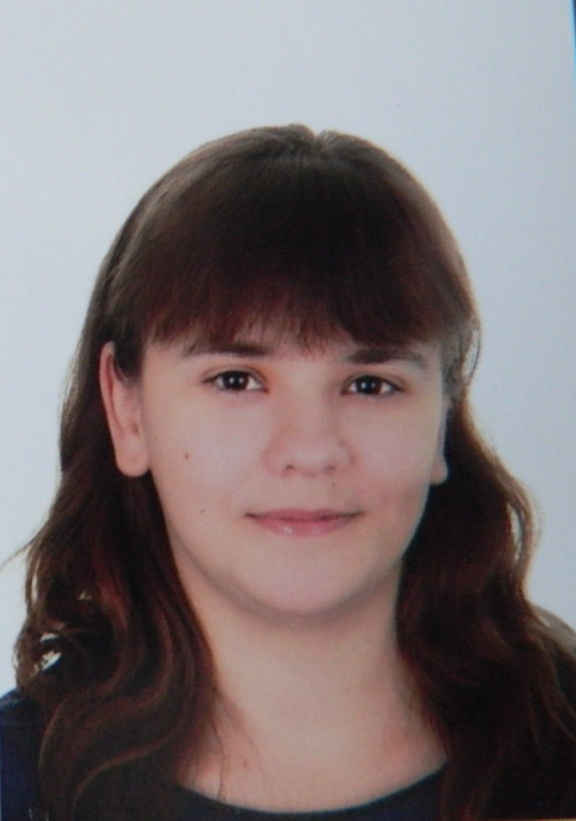 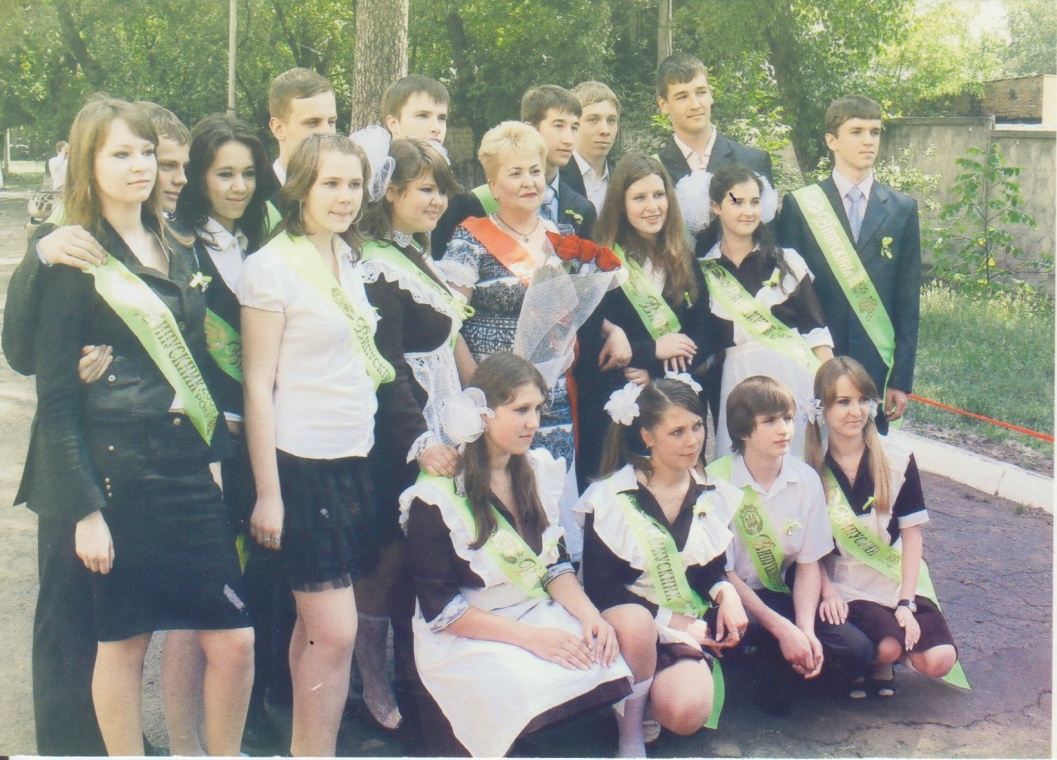 Ткаченко Ганна Миколаївна, 2007 рік закінчення школи, 
педагог - організатор
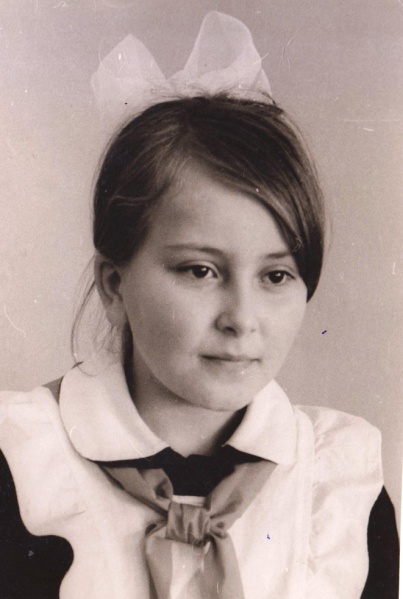 Підгорець Аліна Вікторівна, 2009 рік закінчення школи, 
вчитель початкових класів
Моргун Наталія Петрівна, 1981 рік закінчення школи, 
вчитель зарубіжної літератури
Завадовська Оксана Іванівна, директор,
 вчитель української мови;
Адміністрація школи сьогодні:
Мізик Наталія Петрівна, заступник директора з навчально-виховної роботи, вчитель фізики;
Бурнос Ірина Вікторівна, заступник директора з навчально-виховної роботи, вчитель української мови та літератури
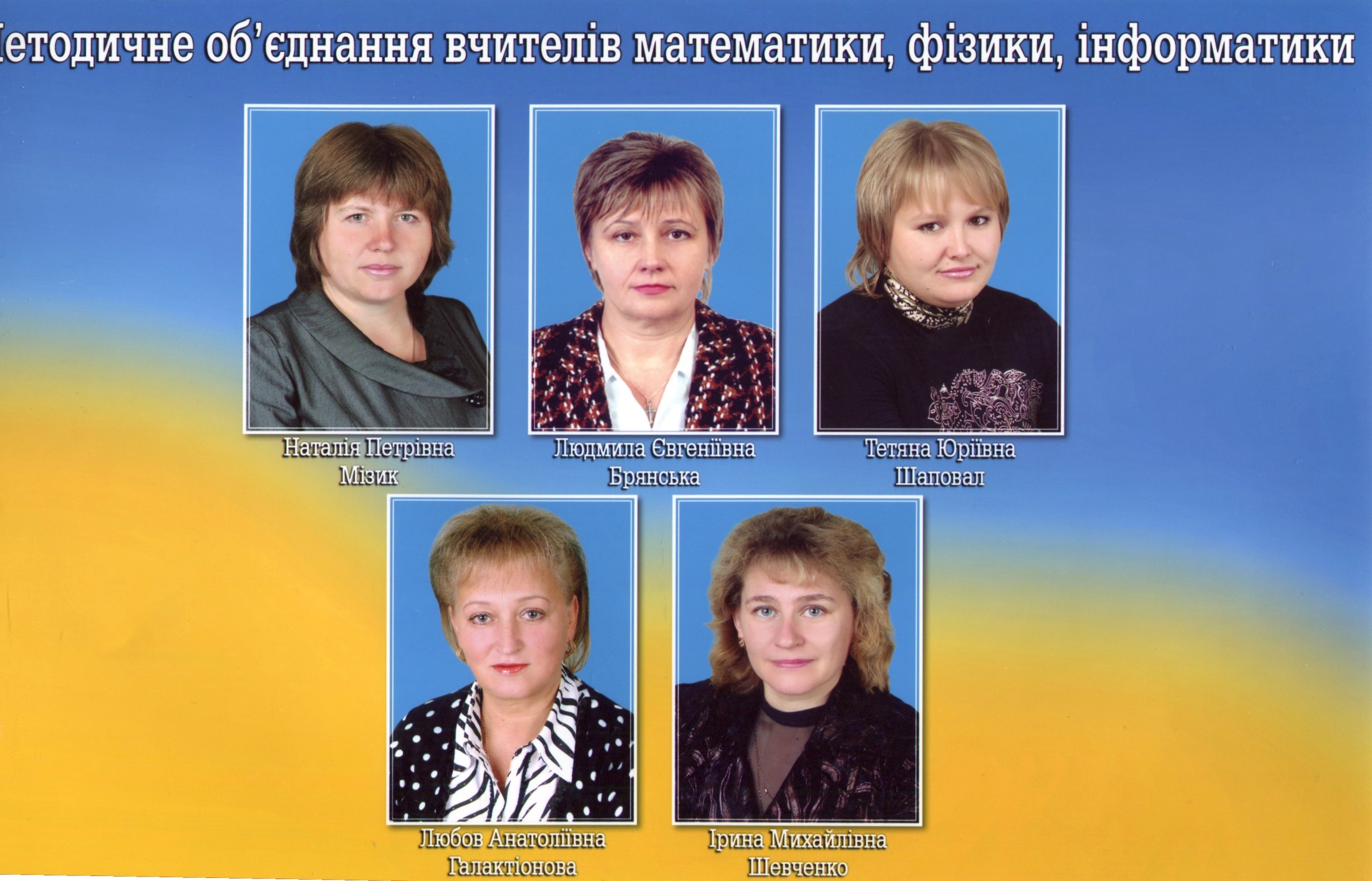 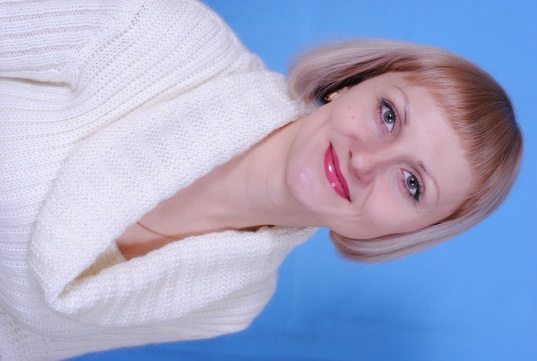 Педагогічний колектив це 51 досвідчений вчитель
Всі предмети викладають вчителі 
з відповідною фаховою освітою
У школі працює  7 предметних методичних об`єднань
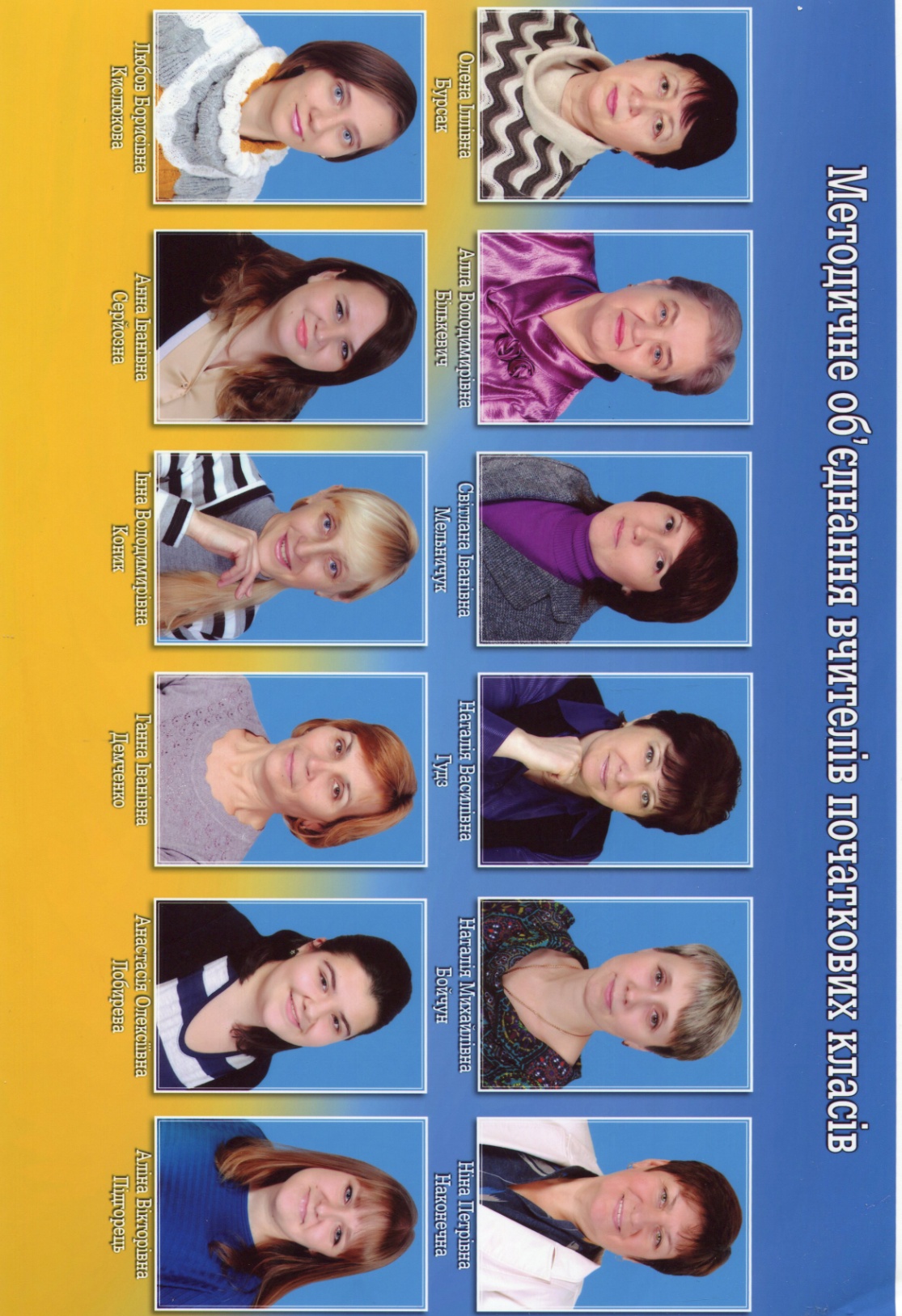 Вчителів початкової школи – 
голова Мельничук Світлана Іванівна.
Вчителів української мови, літератури та зарубіжної літератури – голова Чуб Людмила Миколаївна
Вчителів математики, інформатики, фізики –
голова Брянська Людмила Євгенівна
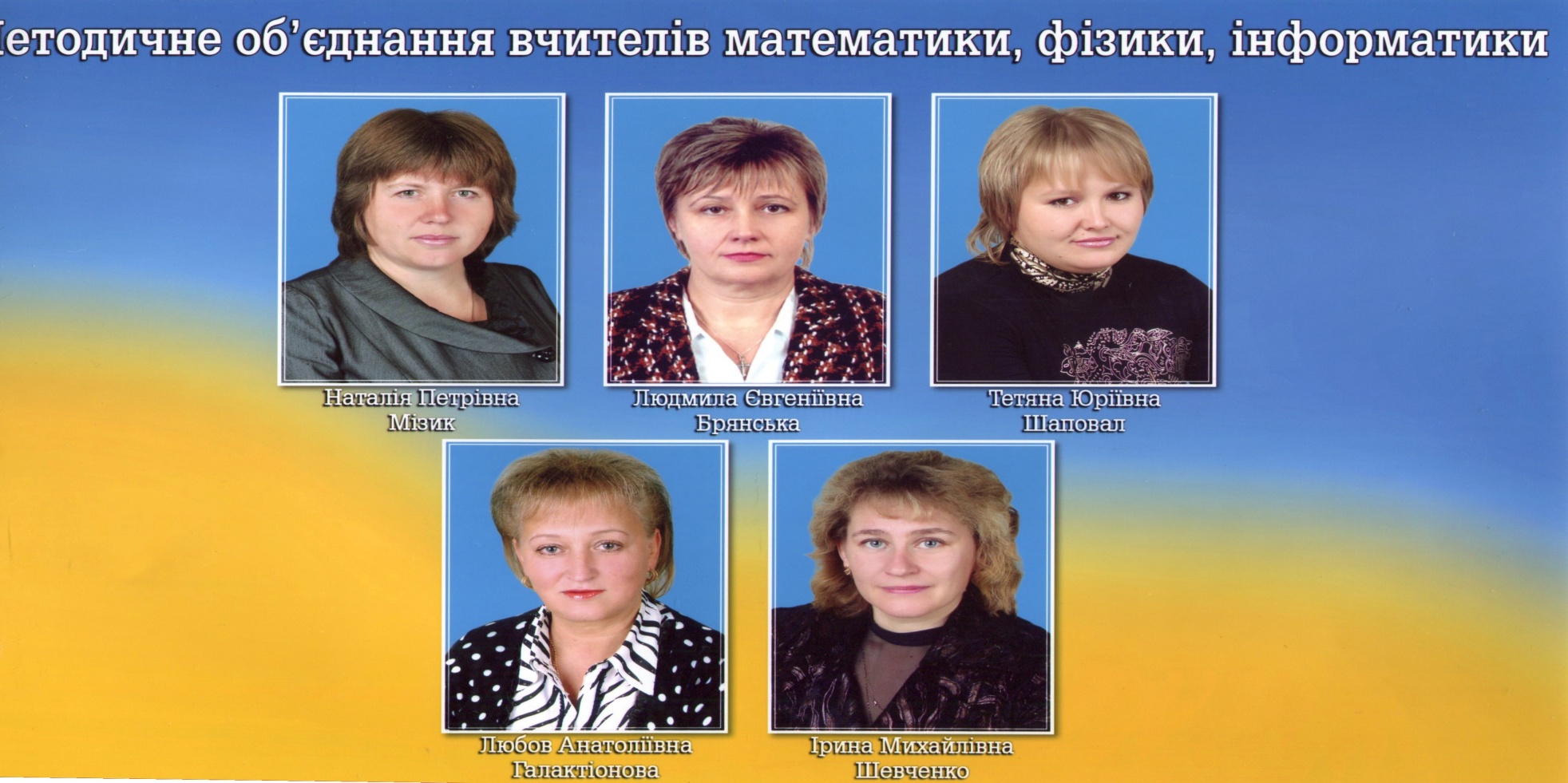 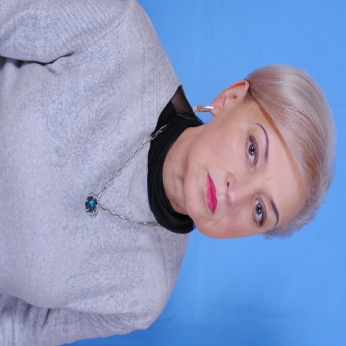 Вчителів іноземної мови –
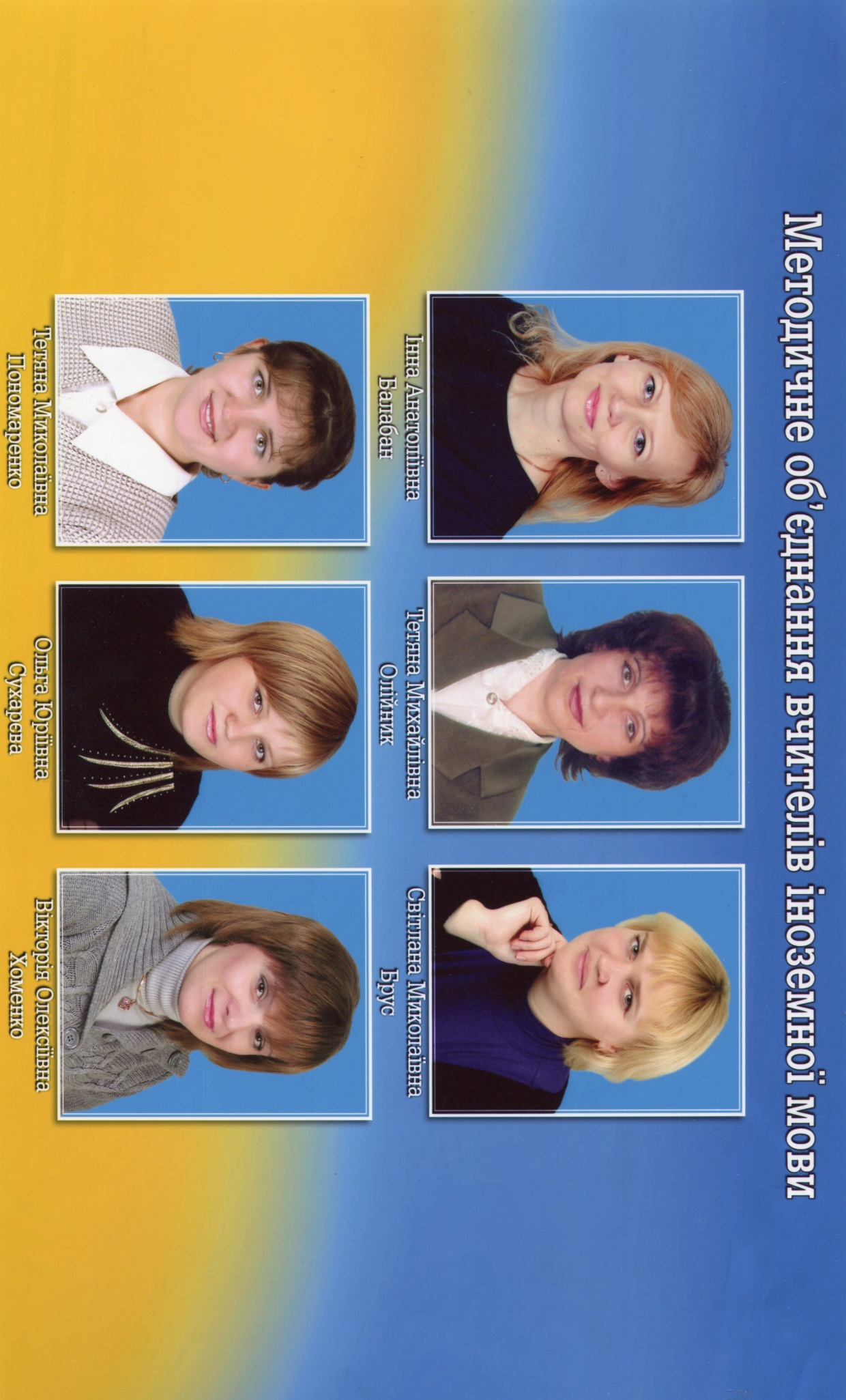 голова Олійник Тетяна Михайлівна
Вчителів художньо-естетичного циклу та історії –
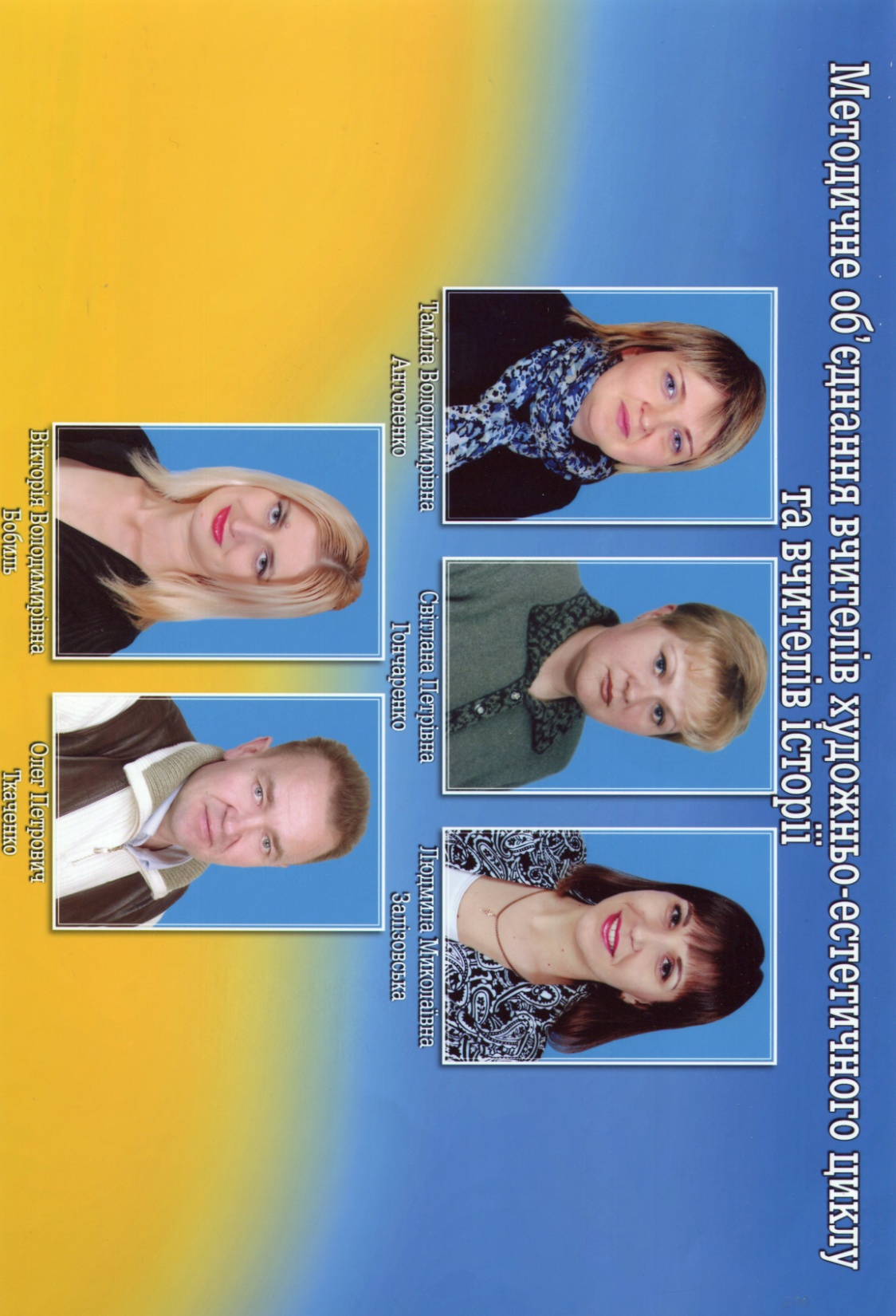 голова Антоненко Таміла Володимирівна
Вчителів фізичної культури –
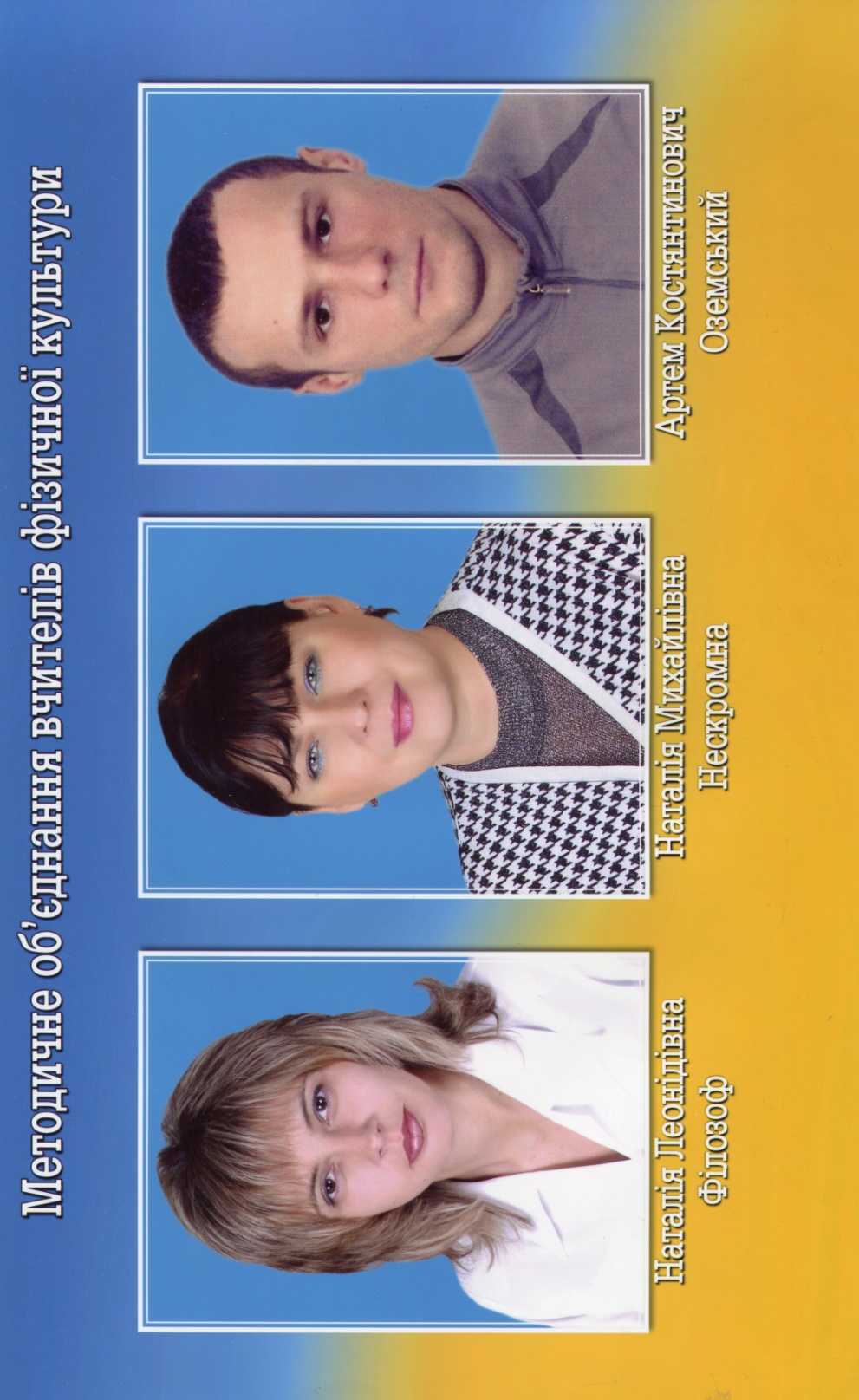 голова Філозоф Наталія Леонідівна
Вчителів природничого циклу –
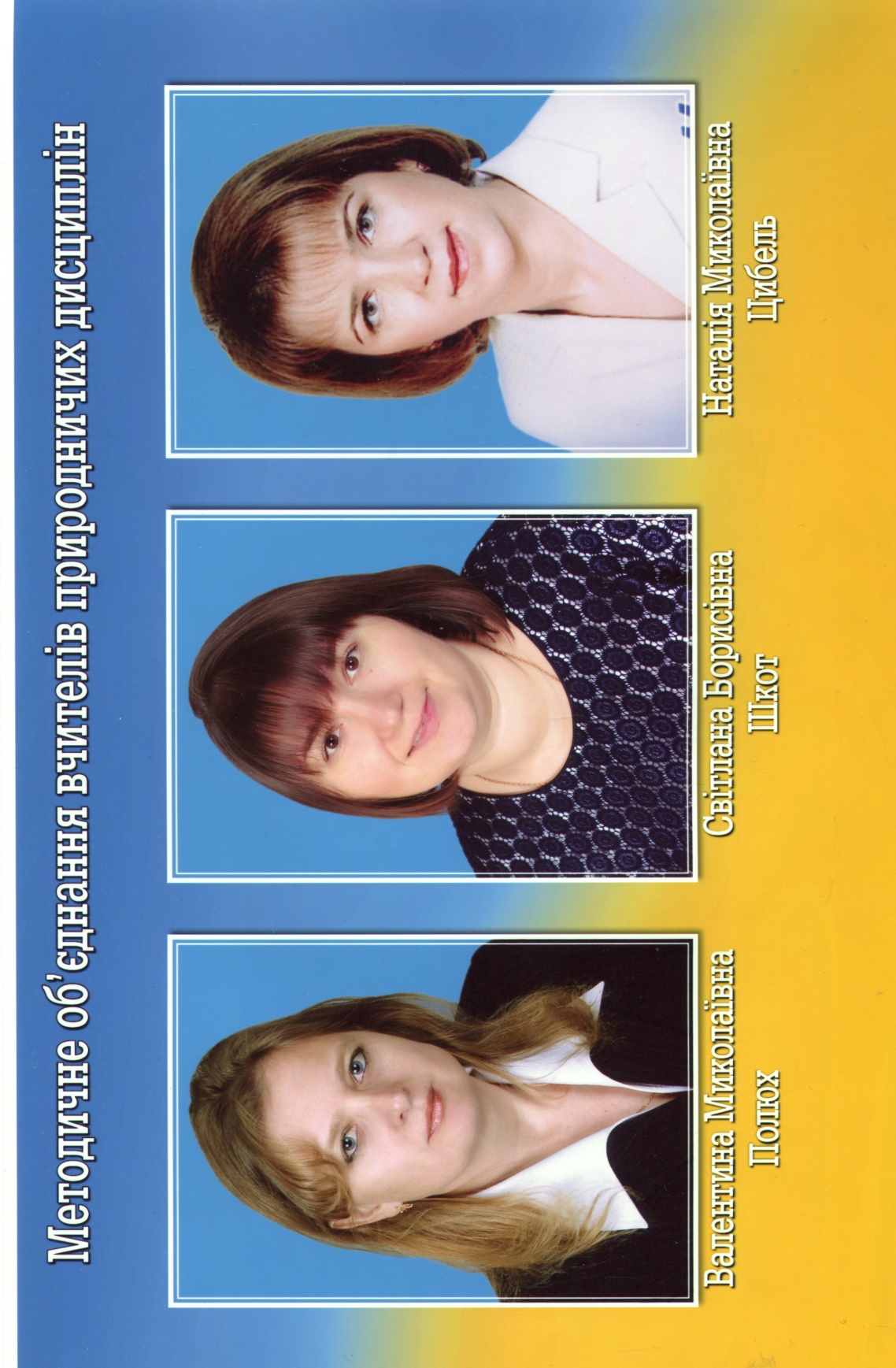 голова Полюх Валентина Миколаївна
Кадровий склад педагогічного колективу:
Навчальний заклад працює над науково-методичною проблемою
“Удосконалення навчально-виховного процесу через координацію колективних форм і методів роботи, задоволення запитів, потреб усіх його учасників                     з урахуванням властивостей контингенту учнів”
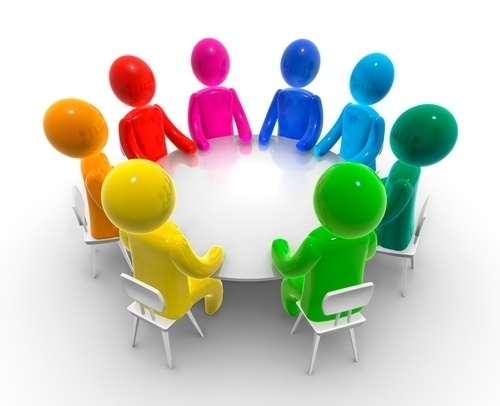 Аналіз ходу та результатів інноваційної діяльності
Вивчення нормативно-правової документації
Участь в атестації педагогічних працівників
Основні напрямки реалізації науково-методичної проблеми
Проведення моніторингових досліджень
Взаємовідвідування уроків
Організація відкритих уроків
Проведення творчих звітів
Робота з обдарованими дітьми
Робота науково-медичної ради
Рівень навчальних досягнень
Наші переможці
2013 – 2014 навчальний рік
Конкурс-захист науково-дослідницьких робіт учнів-членів МАН «Дослідник»
У районному конкурсі знавців української орфографії ім. П. Яцика Морозюк Євгенія 4 клас, ІІІ місце (вч. Демченко Г.І.)
 	У ІІ (районному) етапі ІV Міжнародного мовно літературного конкурсу учнівської та студентської молоді ім. Т. Шевченка – Божко Аліна 6 клас, ІІІ місце (вч. Гаврилко О.М.)
	У ІІ (районному) етапі Всеукраїнського конкурсу учнівської та творчості, присвяченого Шевченківським дням «Об’єднаймося ж, брати мої» - Чепіль Ірина, 10 клас, ІІІ місце (вч. Одинець С. Ф. )
2014 – 2015 навчальний рік
Конкурс-захист науково-дослідницьких робіт учнів-членів МАН «Дослідник»
Переможцями ІІ (районного) етапу учнівських олімпіад стали:
Переможцями ІІІ (міського) етапу учнівських олімпіад стала:
У 2015 – 2016 перемоги у І (районному) етапі конкурсу-захисту науково-дослідницьких робіт учнів-членів МАН «Дослідник»:
У районному конкурсі знавців  української орфографії ім. П. Яцика  Ісаєва Вікторія 3-А клас, ІІІ місце 
(вч. Наконечна Н. П. )
Переможцями ІІ (районного) етапу учнівських олімпіад стали:
Школа бере участь:
2013 – 2014 навчальний рік:  
  у конкурсі на зменшення споживання електроенергії проекту «Енергоефективні школи» в рамках Програми соціального партнерства енергетичної компанії ДТЕК 
 
		З 2014 по 2019 рік:
      у Всеукраїнському експерименті “Християнська етика в українській культурі” «Морально-духовний розвиток учнів 5–9 класів на основі впровадження курсу «Християнська етика в українській культурі»
Науково-педагогічний проект “Росток”
(1-А і 2-А) – навчання з елементами науково-педагогічного проекту “Росток”
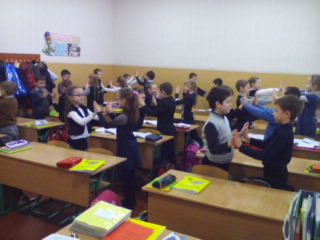 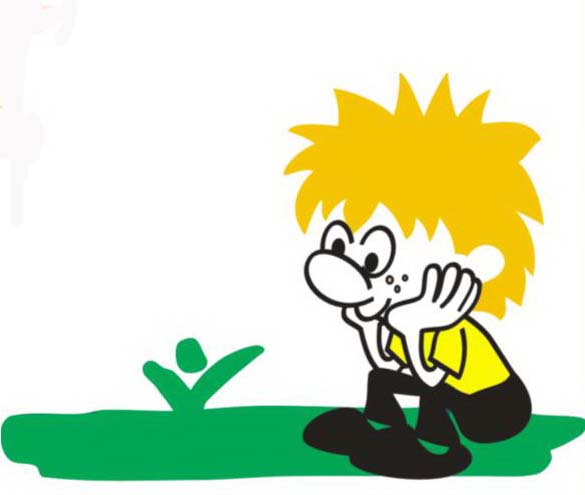 Плекаємо обдарованість
всеукраїнська гра «Соняшник», 



участь в універсіаді Київського міжнародного  університету
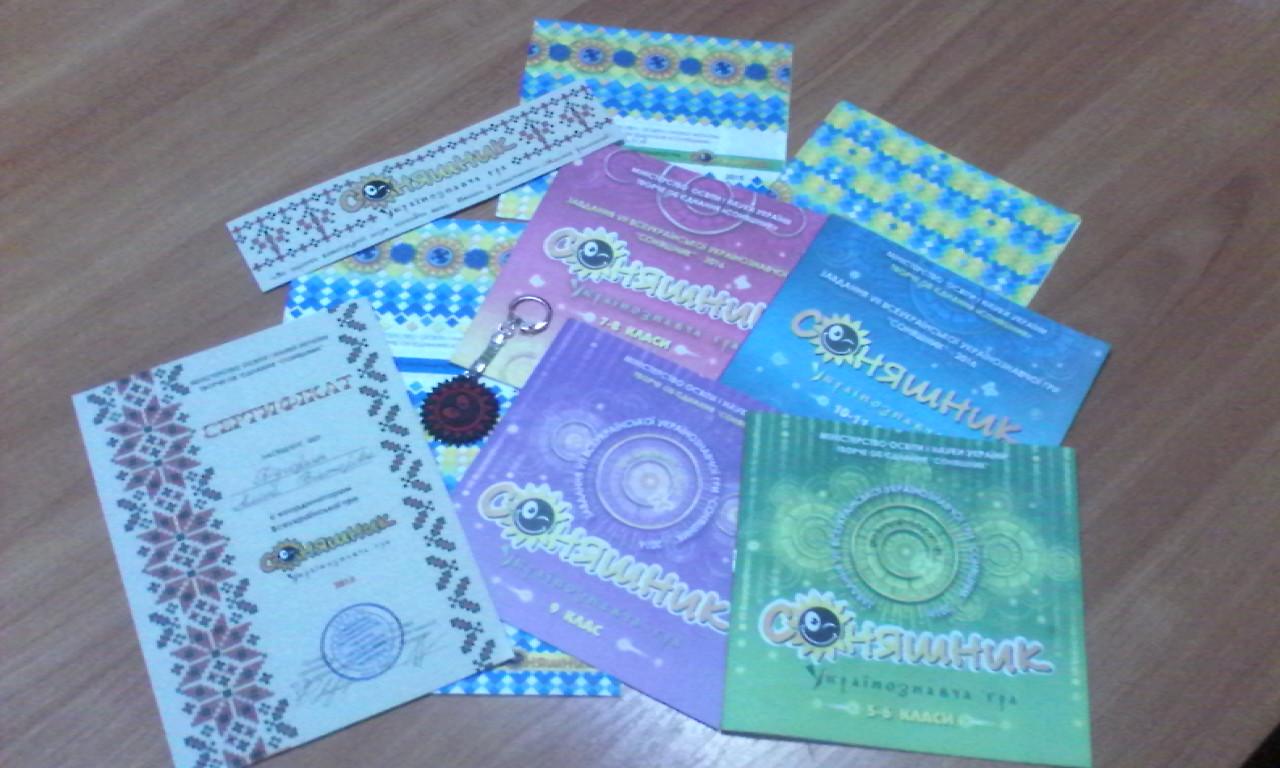 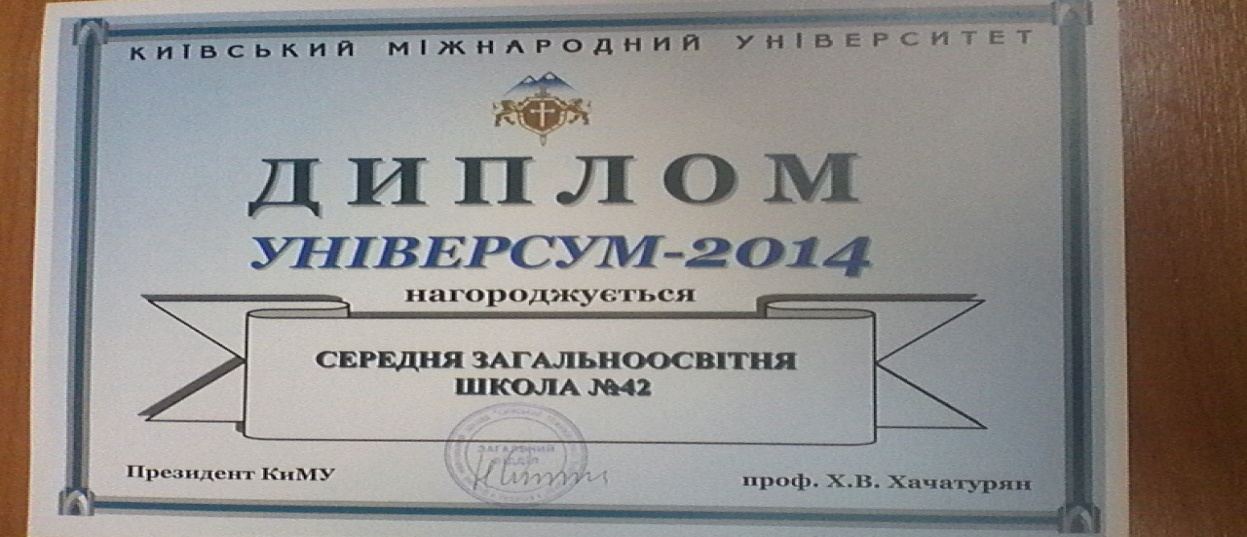 Позапрограмна всеукраїнська предметна олімпіада «Олімпікус»
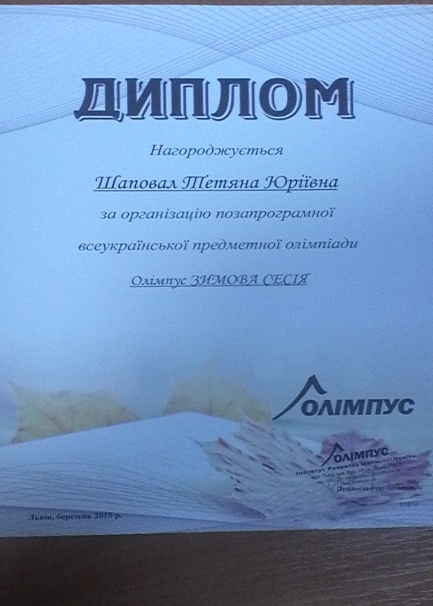 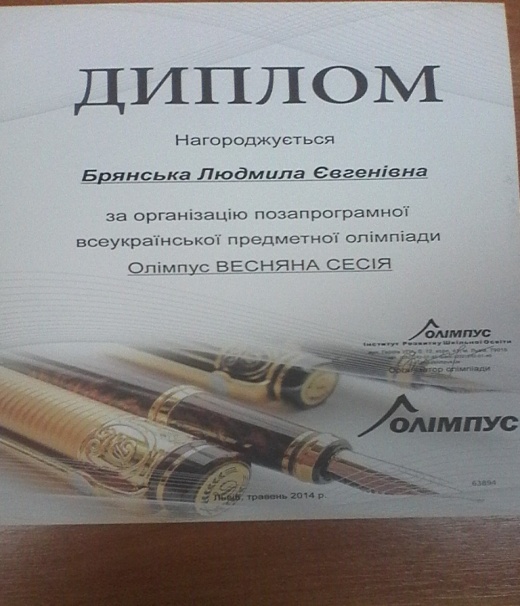 “За сучасних умов людина нагадує пасажира, який їде в старому, розхитаному трамваї навстоячки, і не має за що вхопитися рукою. Лише знайшовши точку опори, він почуватиметься стійко. Такою точкою опори має бути висока духовна мета”
О. Вишневський
Зростаємо у творчості
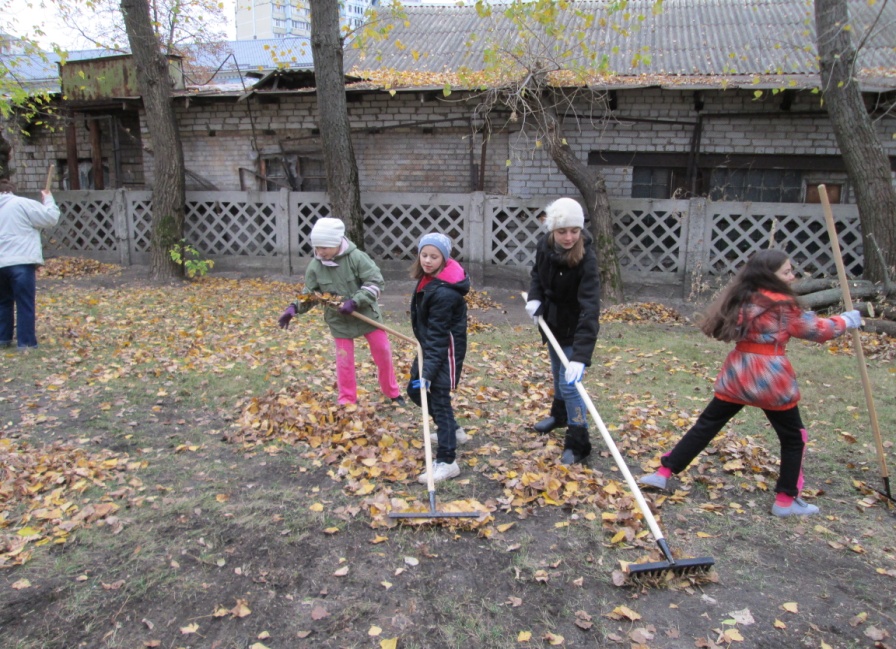 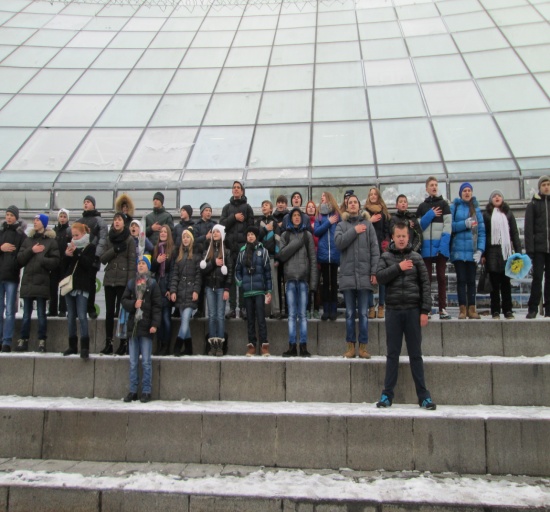 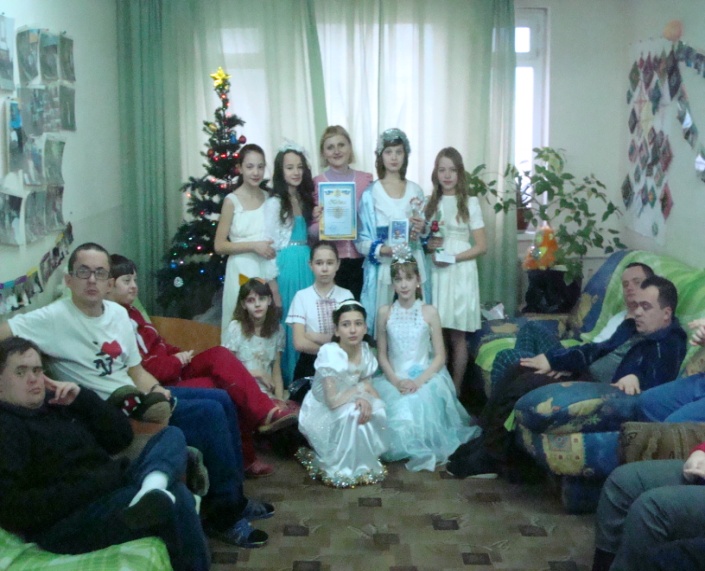 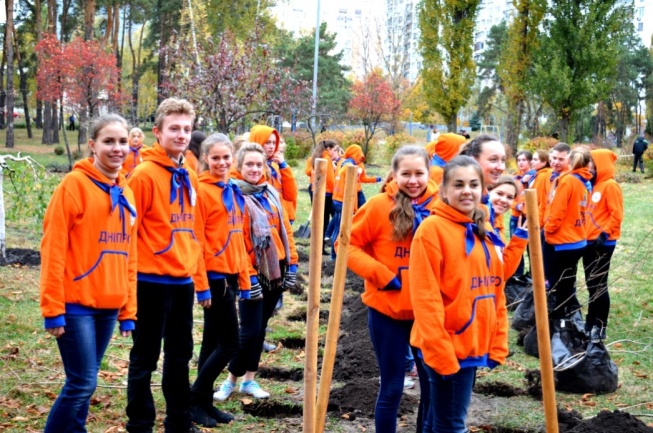 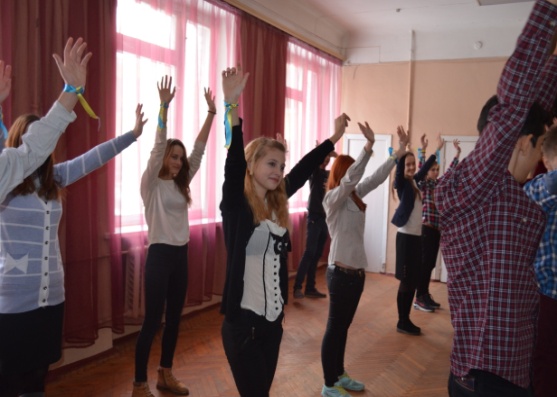 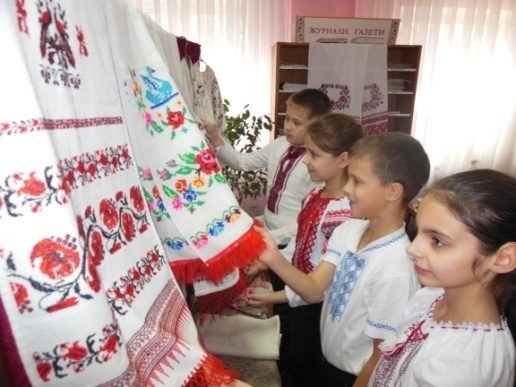 Мета виховної роботи школи:
створення сприятливих умов для всебічного розвитку дітей, їхньої адаптації в соціумі, ціннісних орієнтирів, засвоєння морально-етичних норм, сприйняття власної індивідуальності, впевненості в собі, усвідомленому виборі здорового способу життя, усвідомлення 
власного Я
Очікуваний результат
Цілісна особистість, соціально активна та національно свідома людина з духовними якостями, родинними та патріотичними почуттями, яка є носієм кращих надбань національної культури та здатна до постійного самовдосконалення
Структура виховної роботи
І крок: виховання учнів неможливе без постійного вдосконалення професійної майстерності учителів. Так  у школі проводяться педагогічні читання, засідання методичних об’єднань, круглі столи, розробляються та впроваджуються науково-пошукові проекти
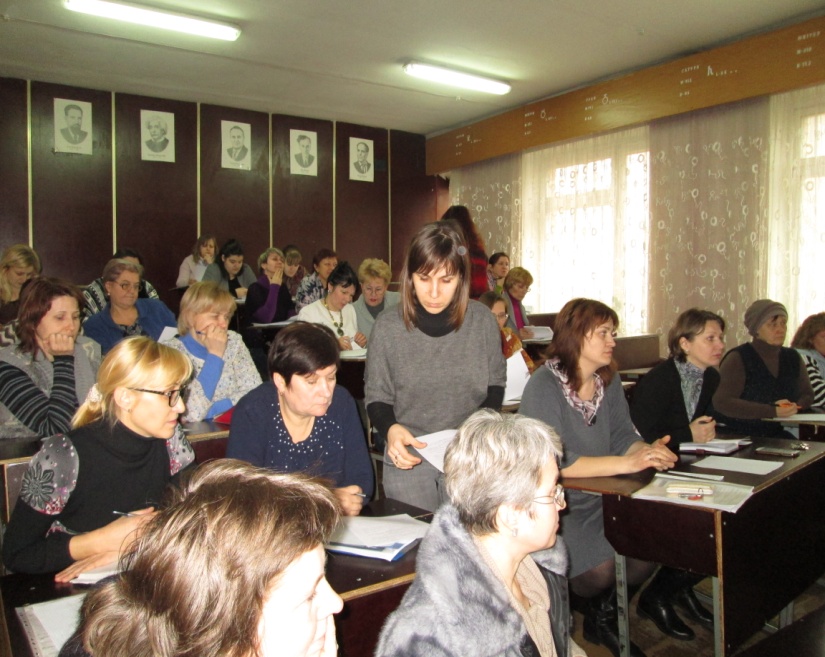 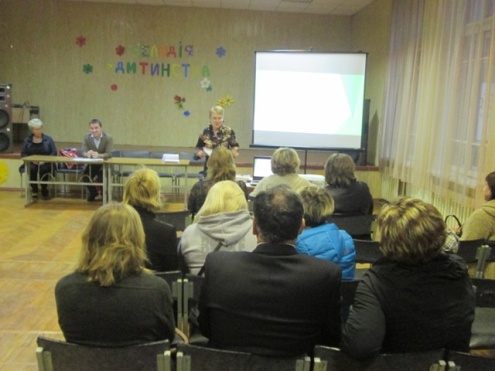 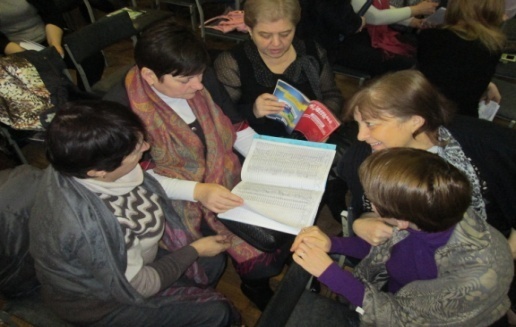 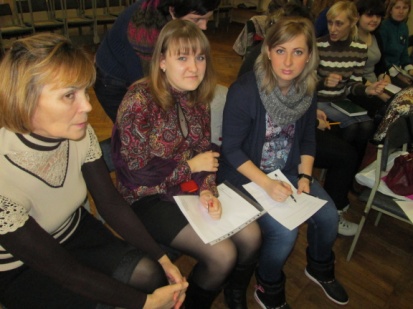 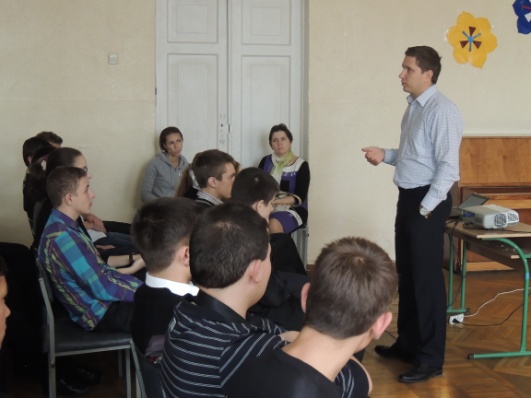 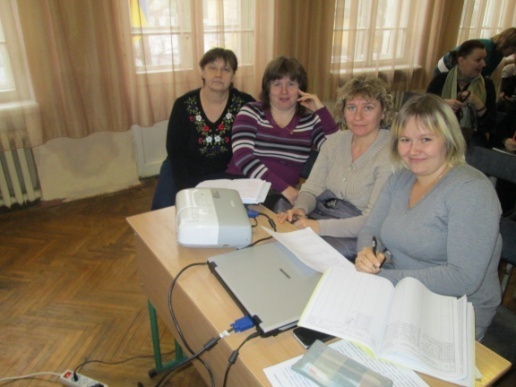 ІІ крок: для розвитку впевненості у власних силах та становлення особистості наші учні беруть участь у районних та міських фестивалях та конкурсах
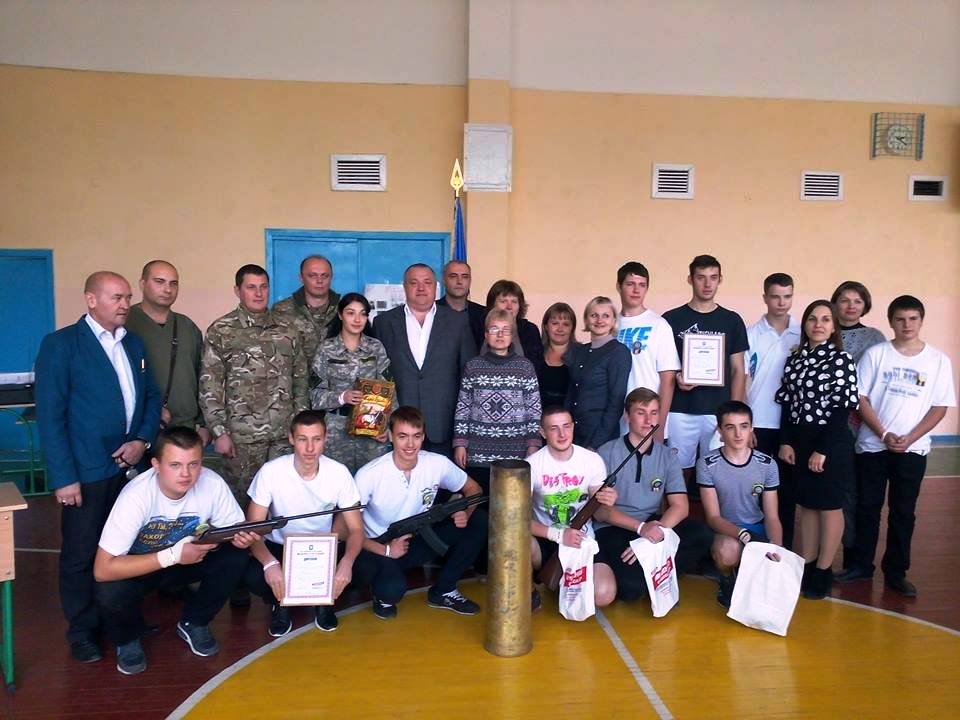 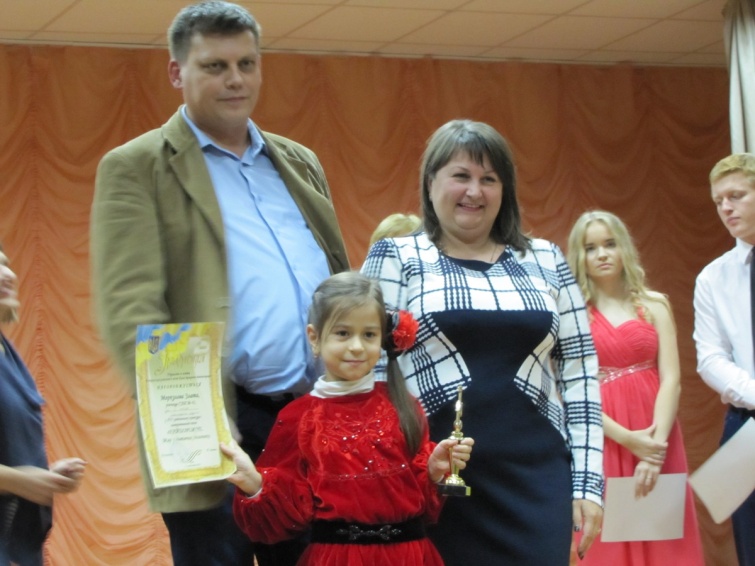 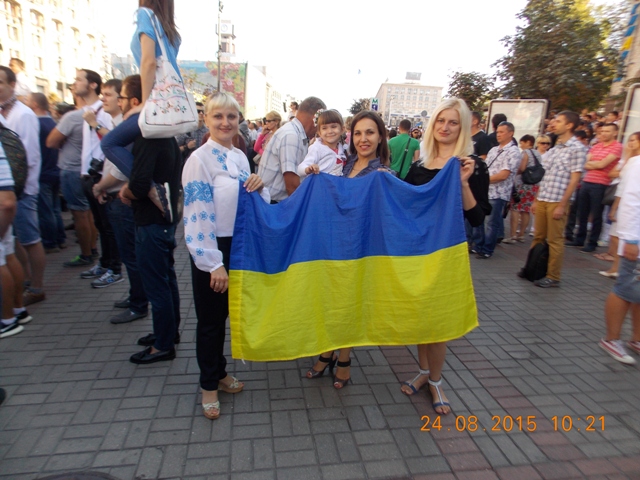 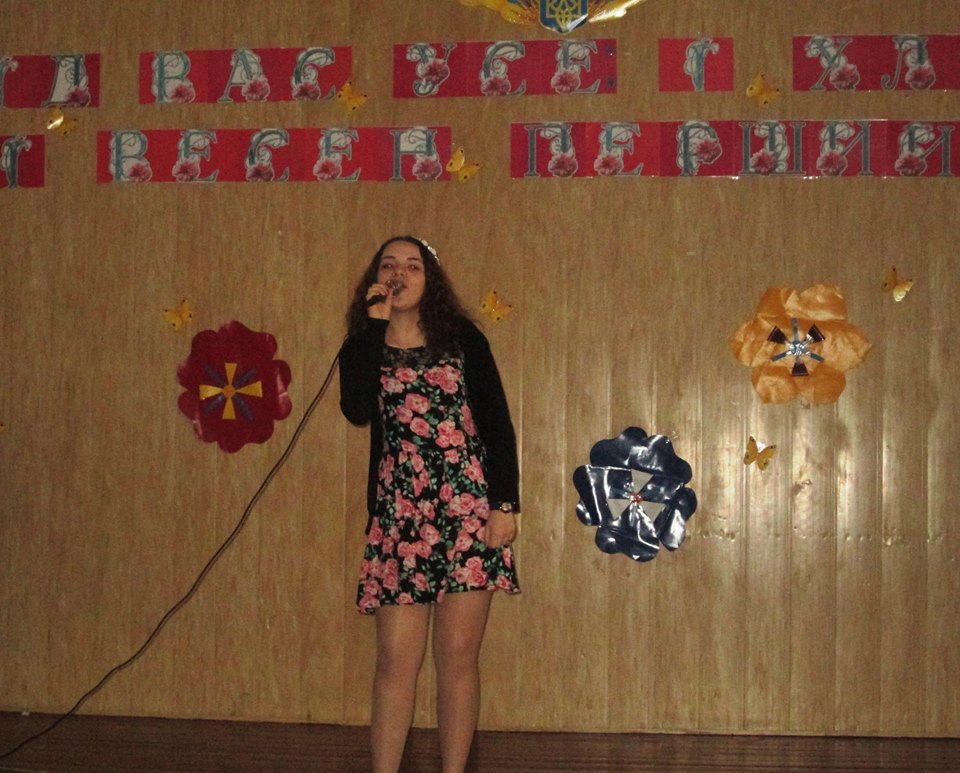 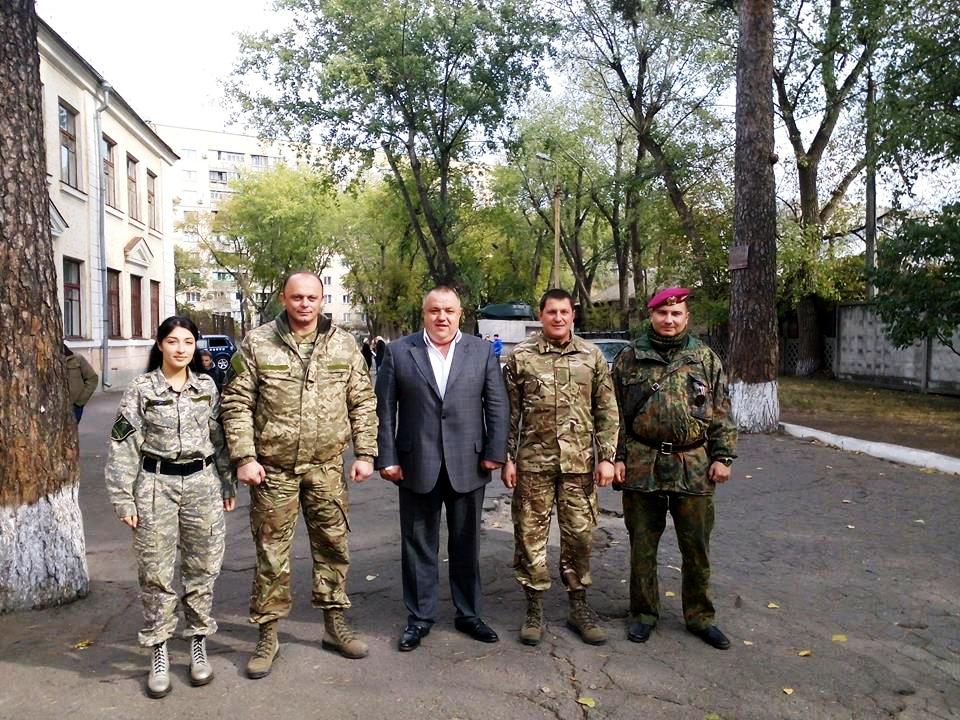 ІІІ крок: для цікавого та змістовного проведення вільного часу в школі регулярно проводяться різноманітні  змагання, конкурси та фестивалі
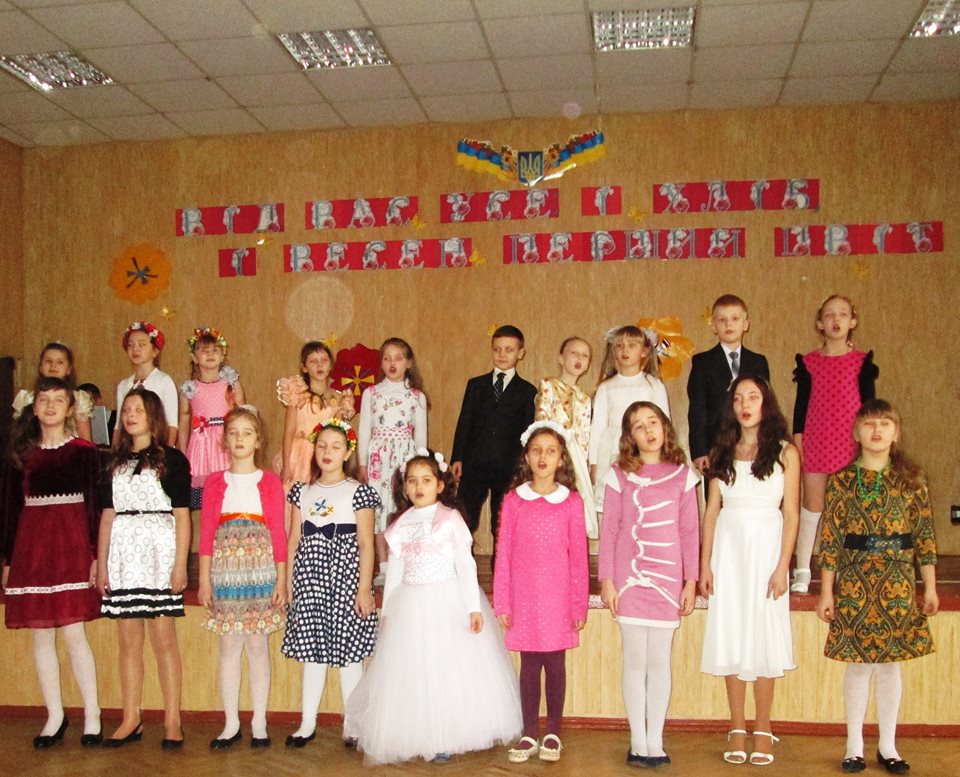 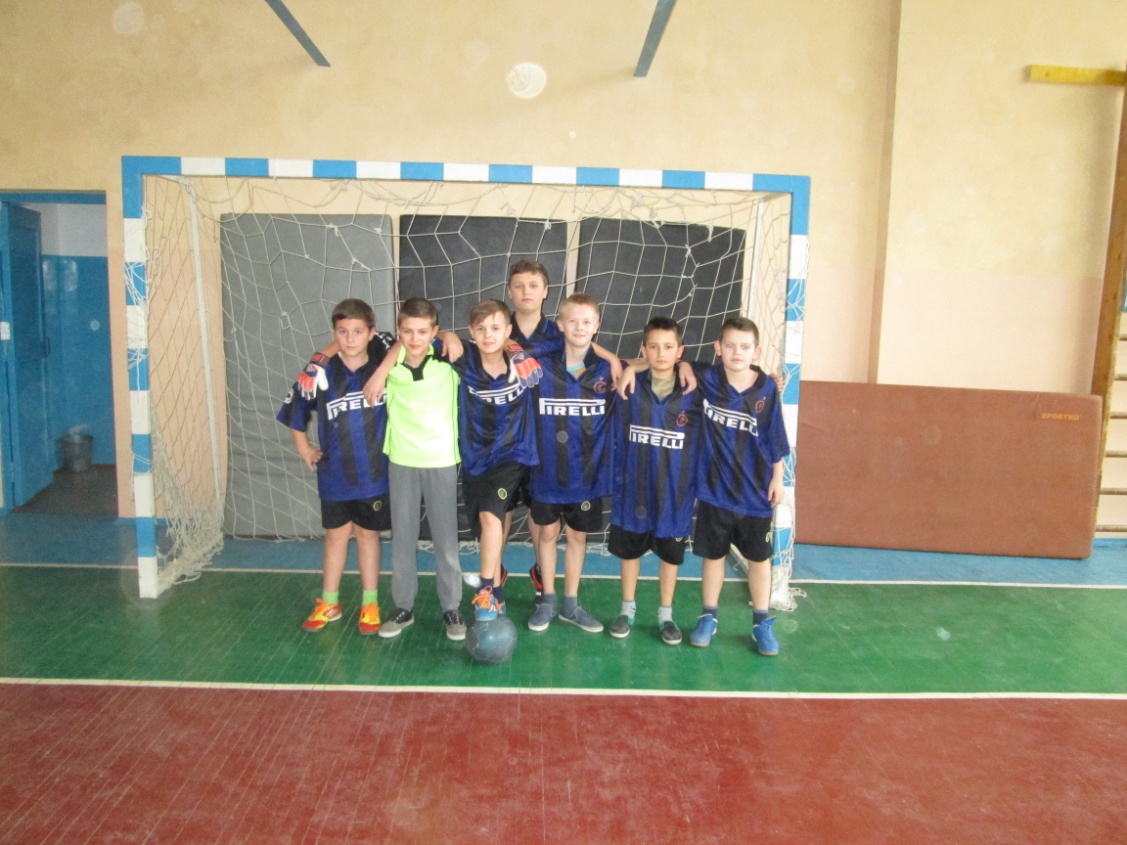 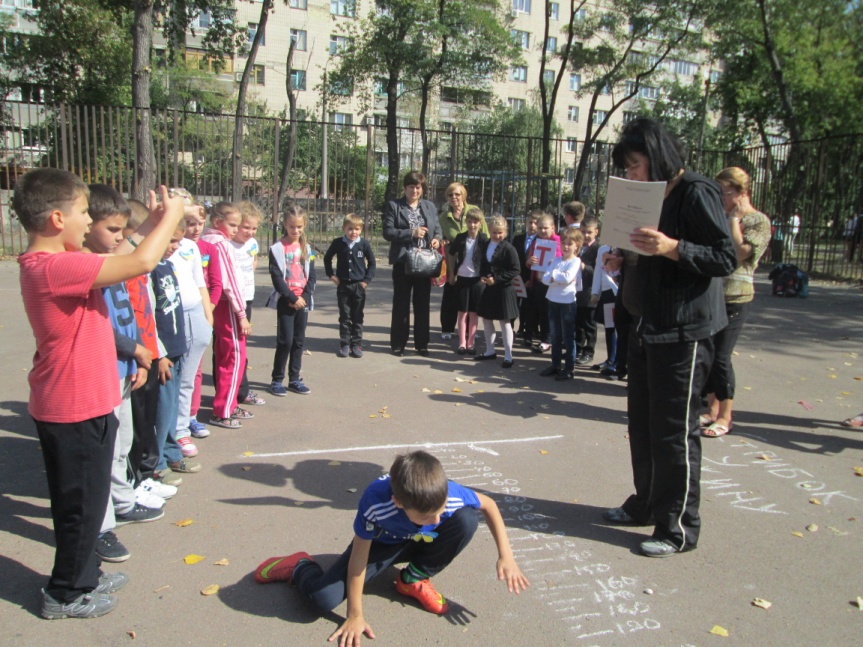 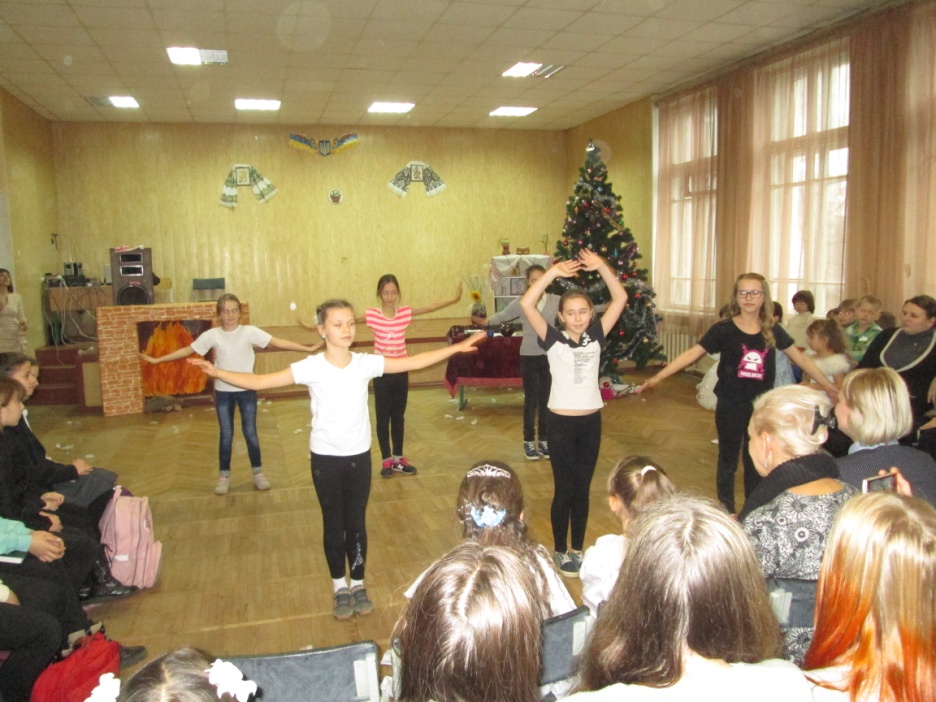 ІV крок: реалізація Концепції національно-патріотичного виховання дітей та молоді
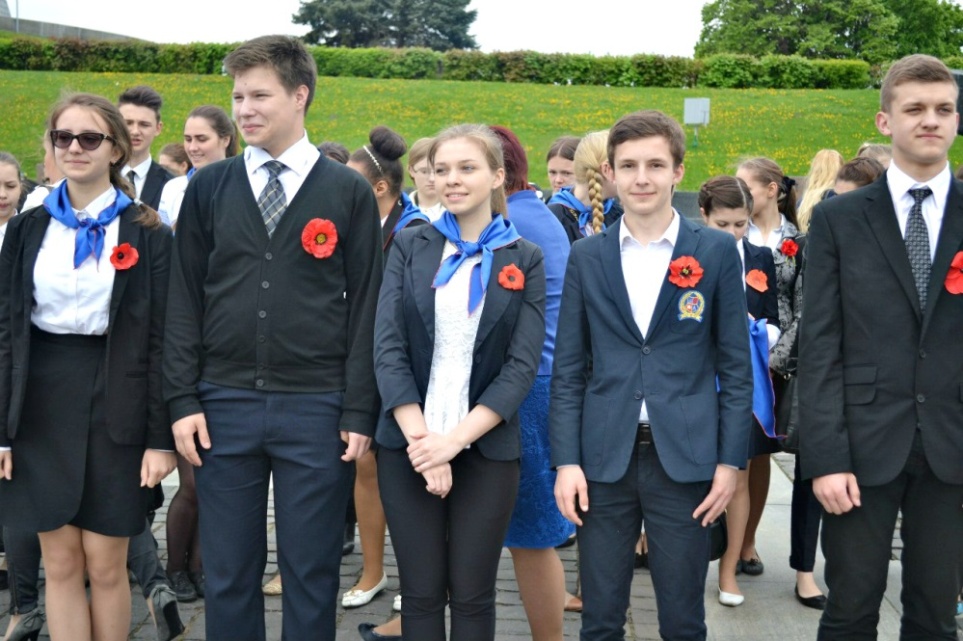 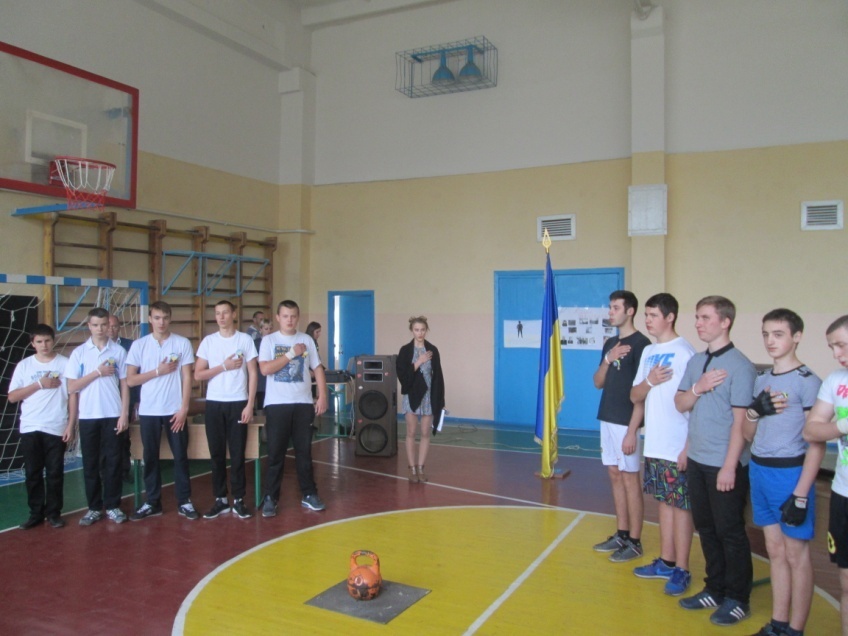 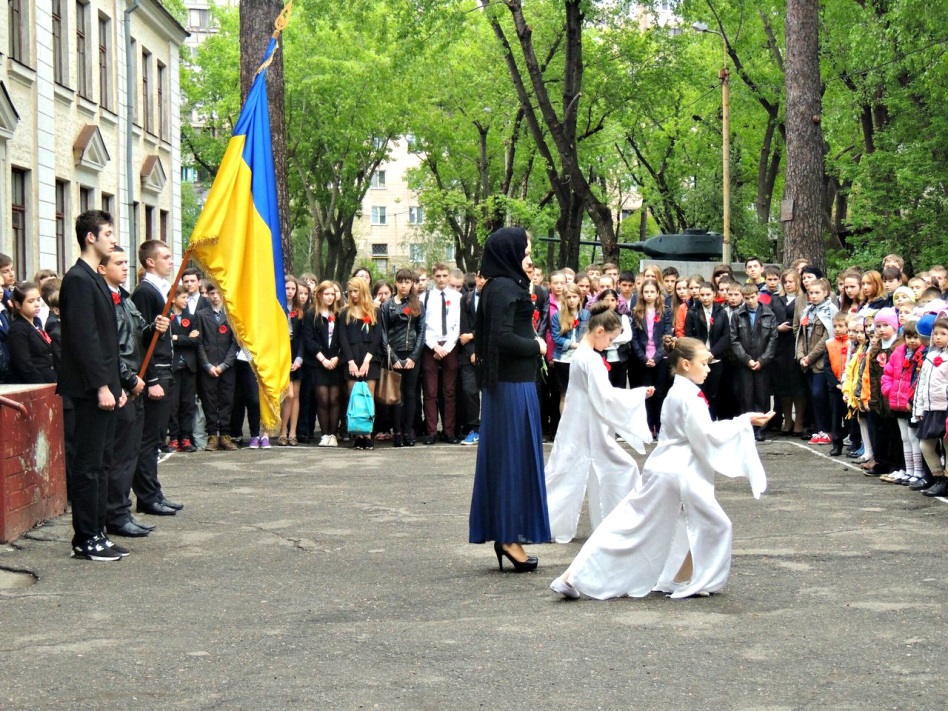 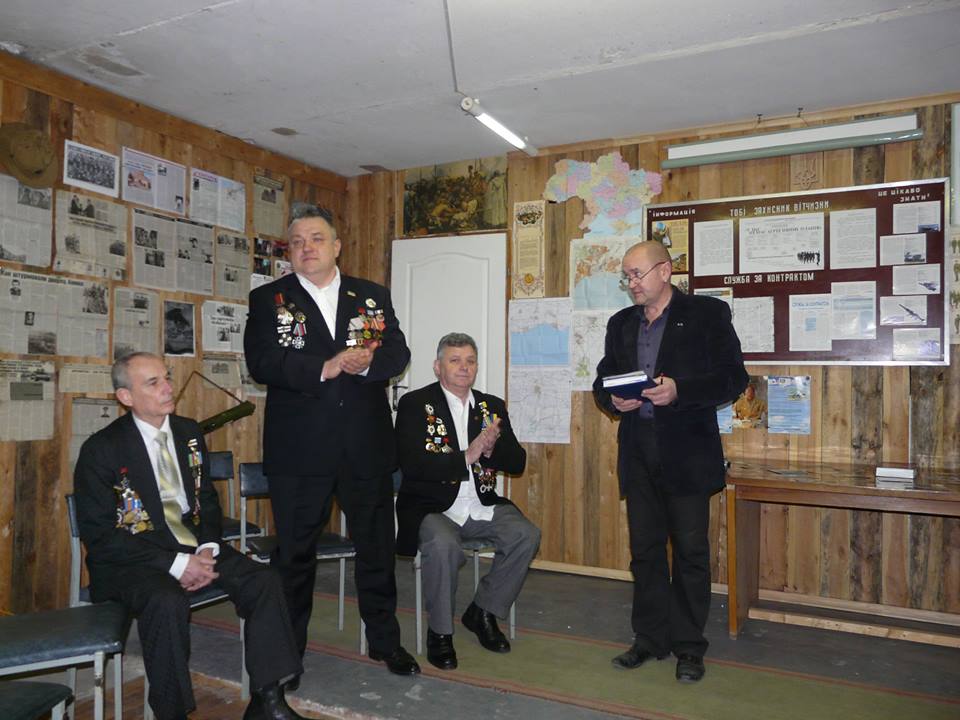 V крок:
VІ крок: для всебічного розвитку учнів школі працює 15 гуртків різного спрямування.
Щоб їх робота проходила на високому рівні  запроваджено декади «гурткової роботи» та «звіти гуртків», під час яких діти зможуть показати те, чому вони навчились, а керівники гуртків – поділитись цікавими знахідками
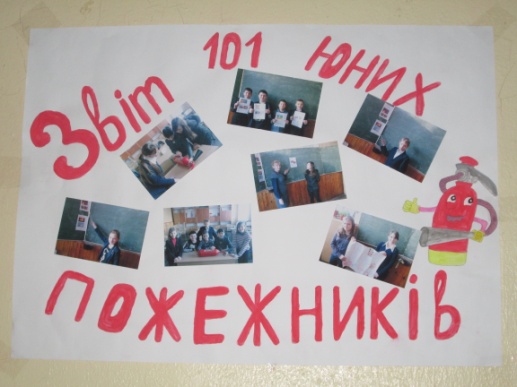 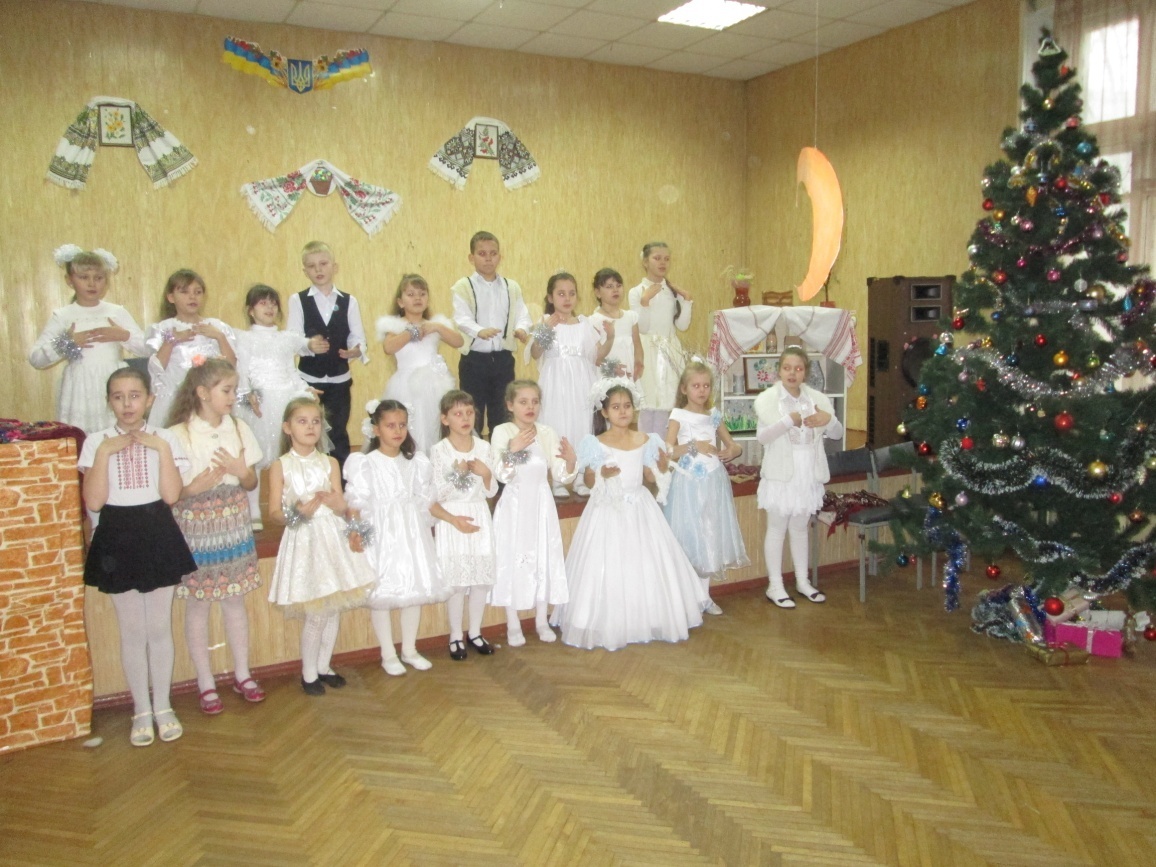 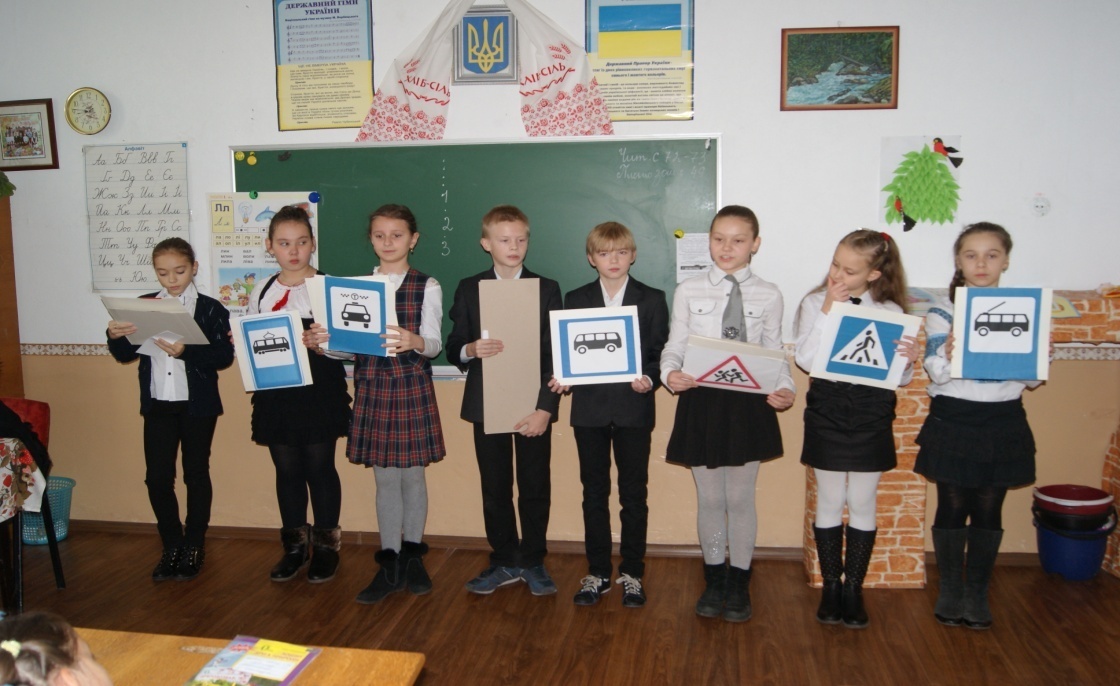 VІІ крок: екологічне виховання. Людству потрібні нова філософія життя, висока екологічна культура та свідомість
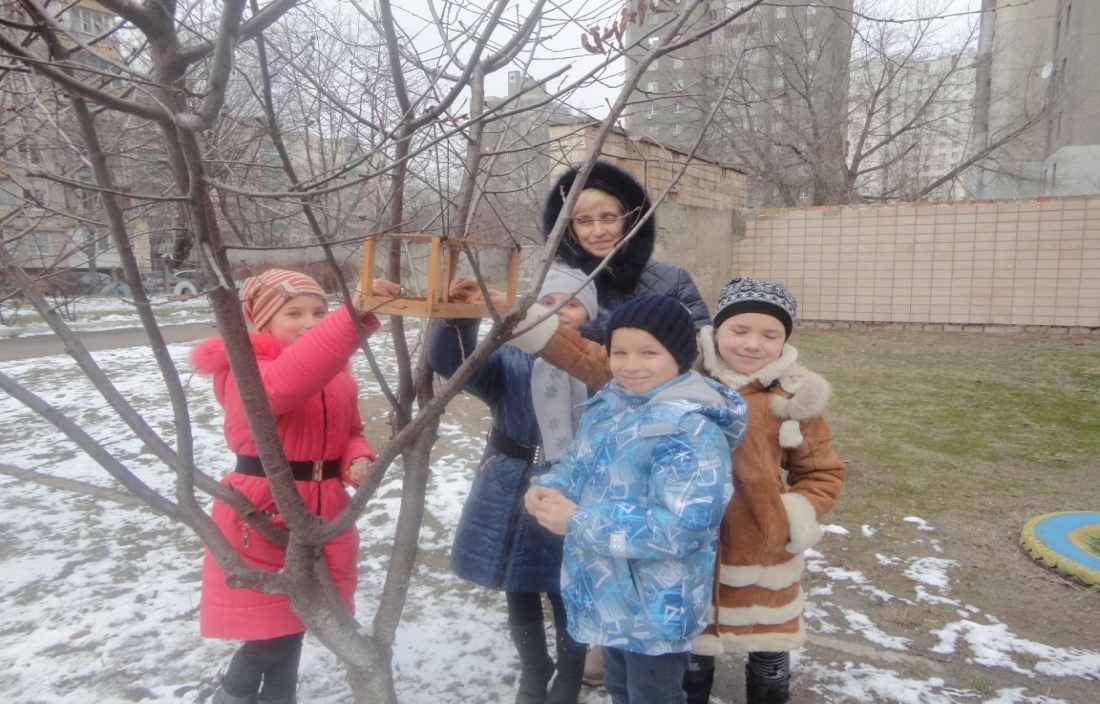 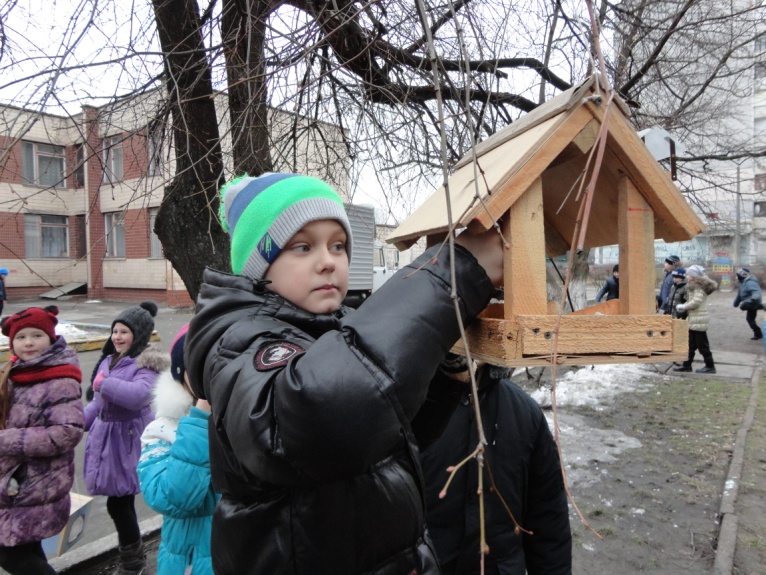 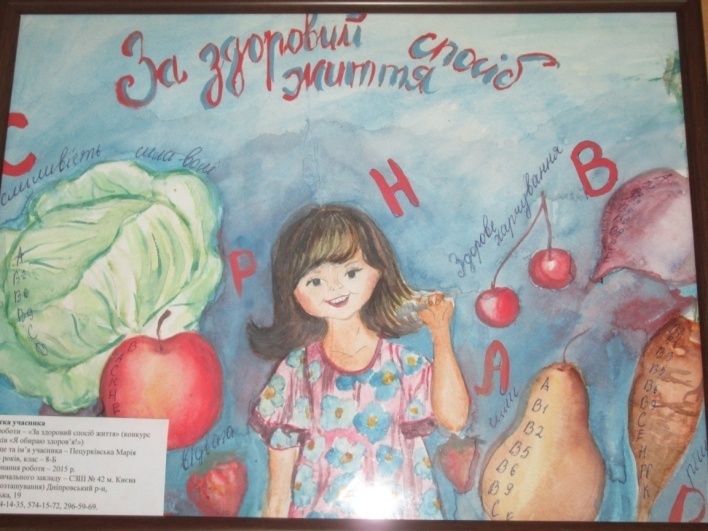 "Пам’ятай зеленого коника біля твоїх ніг,Пам’ятай тихий вітер, що між трави пробіг,Не забудь приголубить у лузі ромашку,Посадити деревце - це для тебе не важко.Пожалій джерельце, не засмічуй колодязь.Це ж для тебе усе, це твій дім, це - природа."
VІІІ крок: ціннісне ставлення  до людей виховується насамперед попередженням зневажливого ставлення до інших
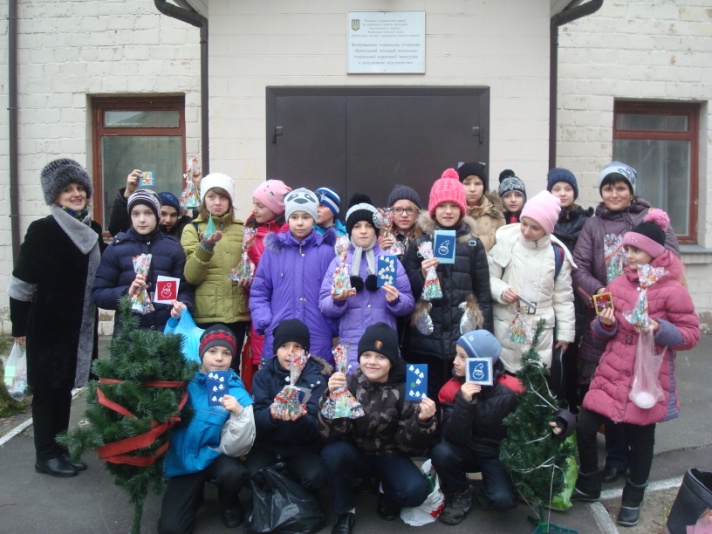 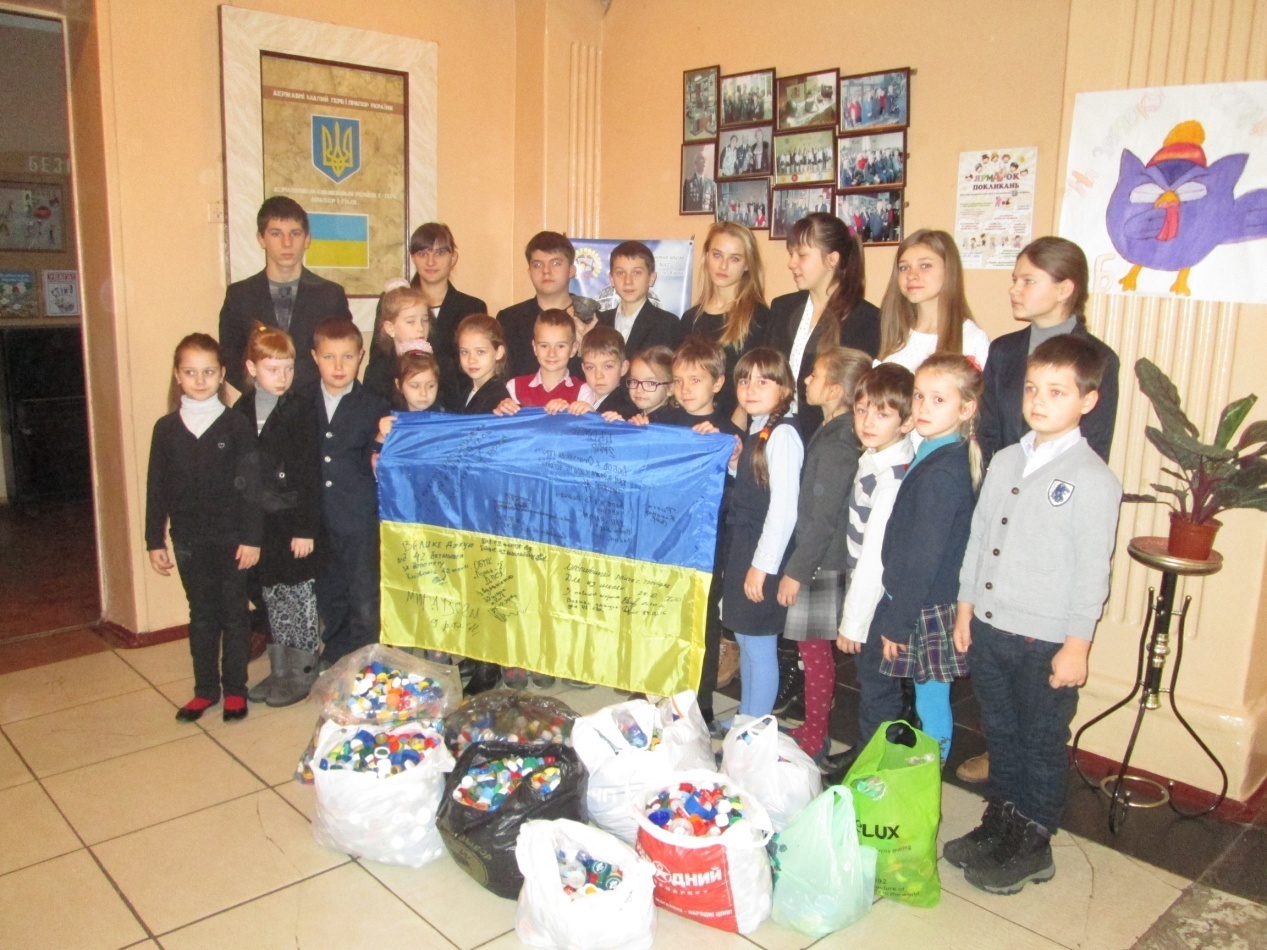 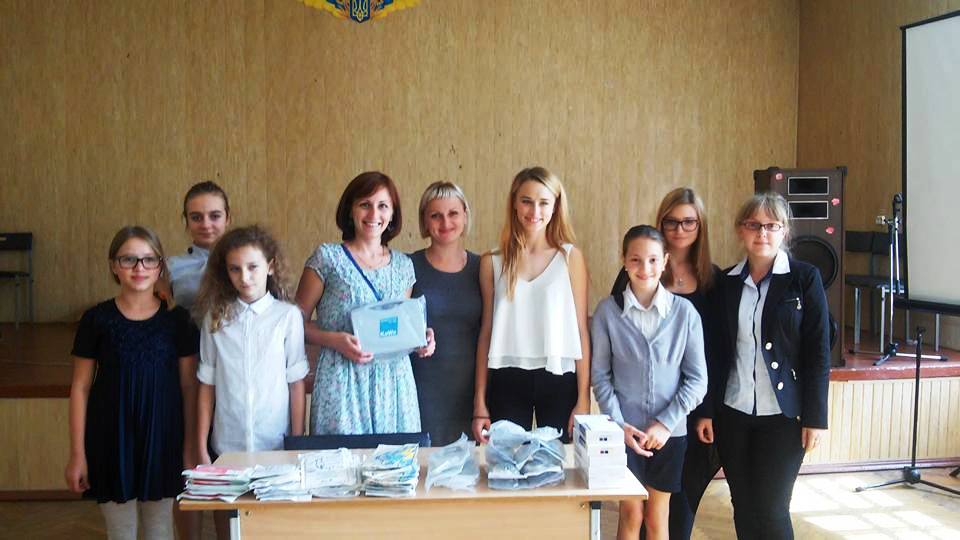 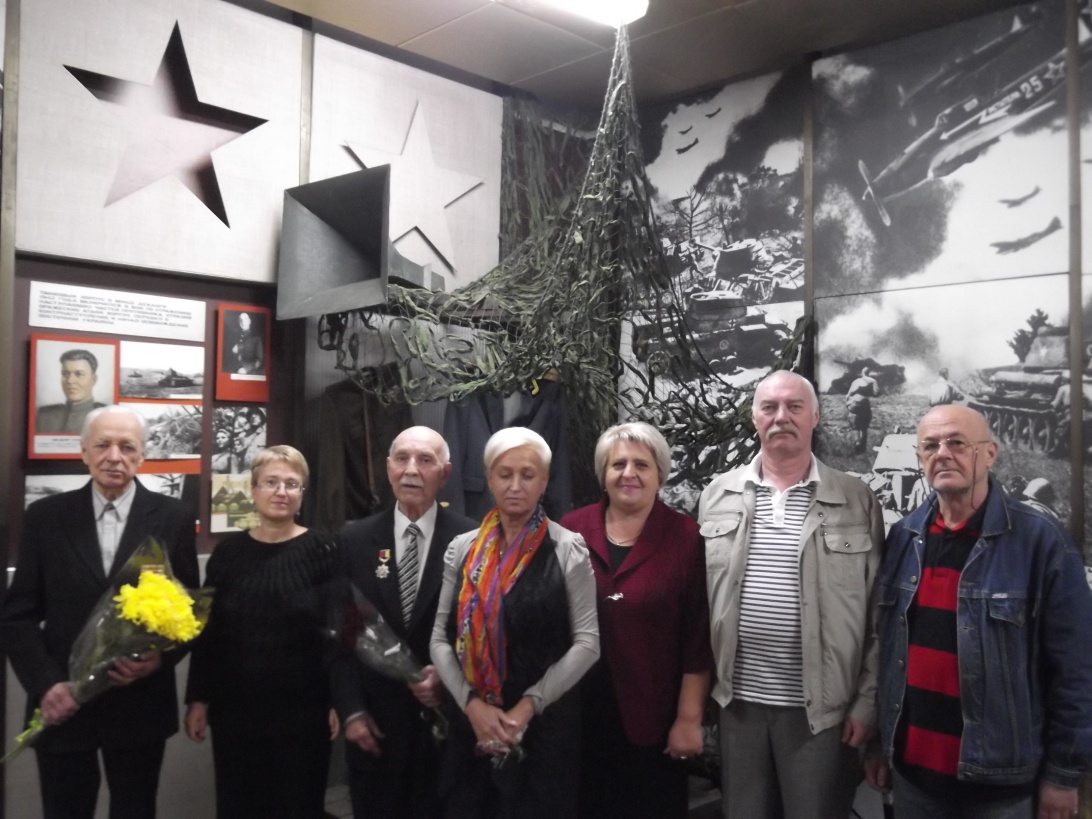 ІХ крок:
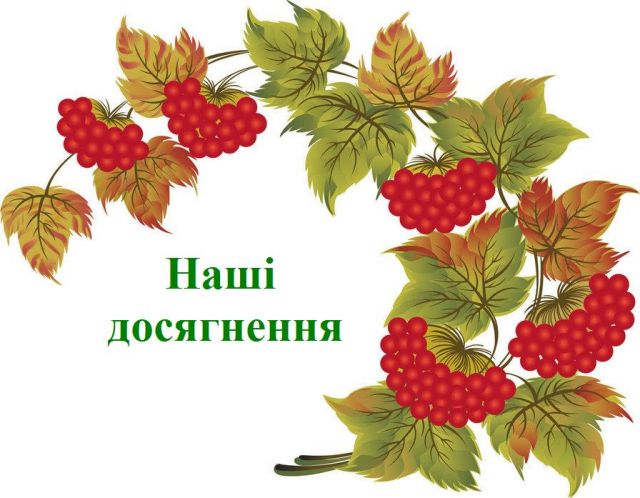 Талант – як зірка, народжується, щоб осяти Всесвіт… І наша школа сяє – свідченням цьому є такі результати
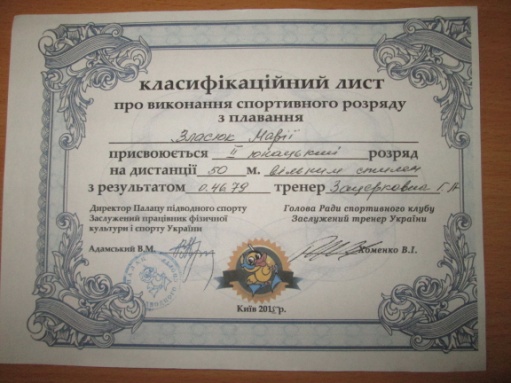 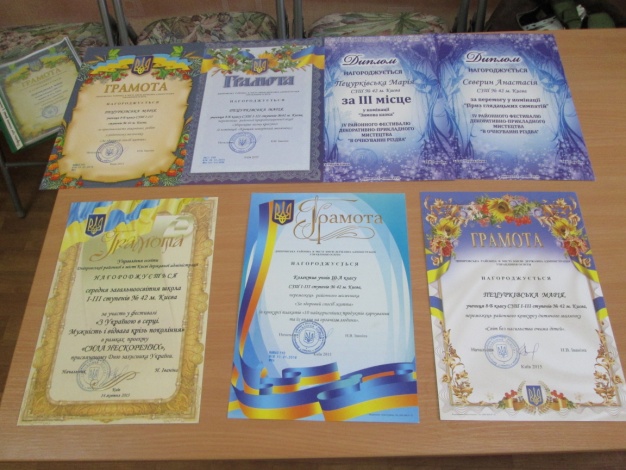 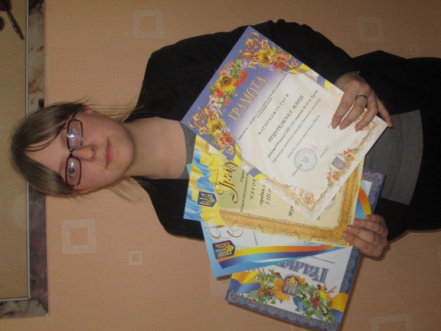 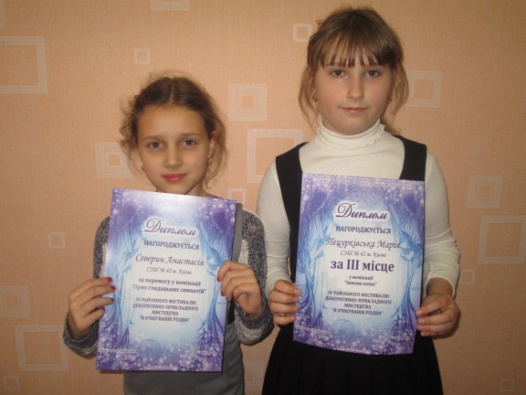 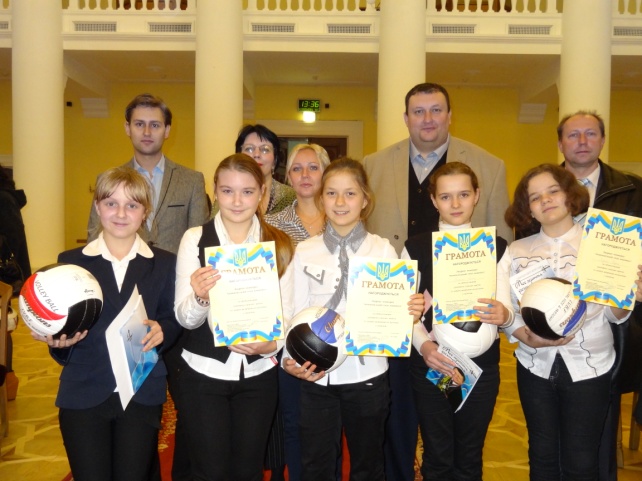 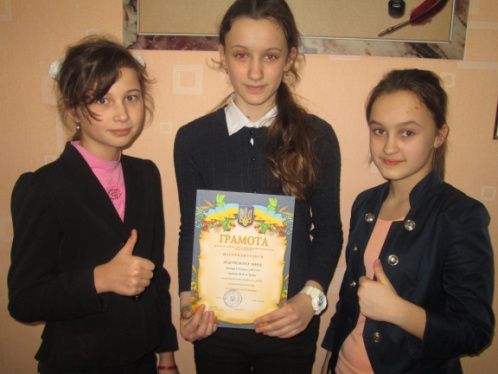 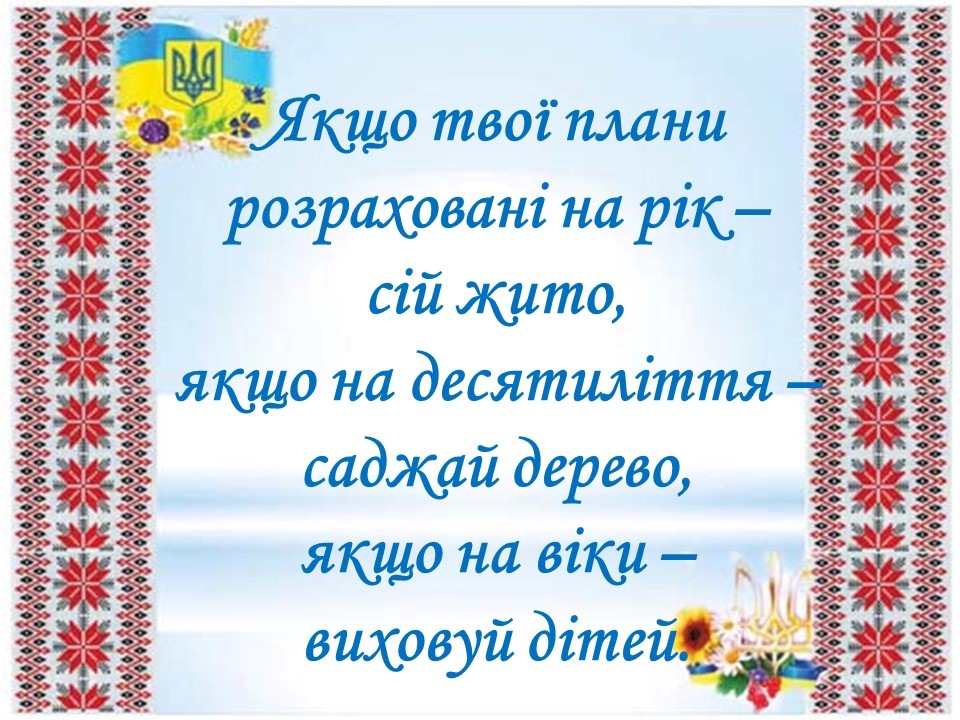